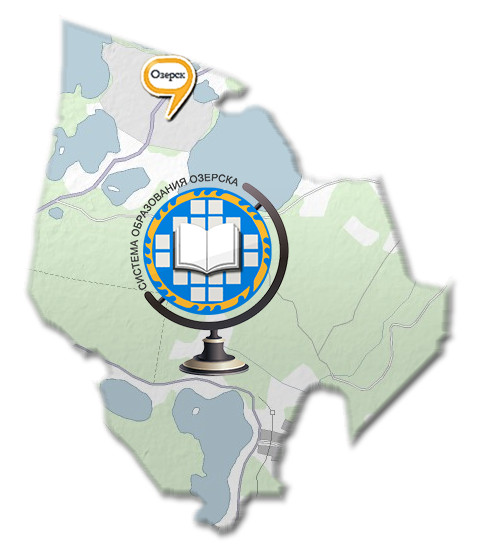 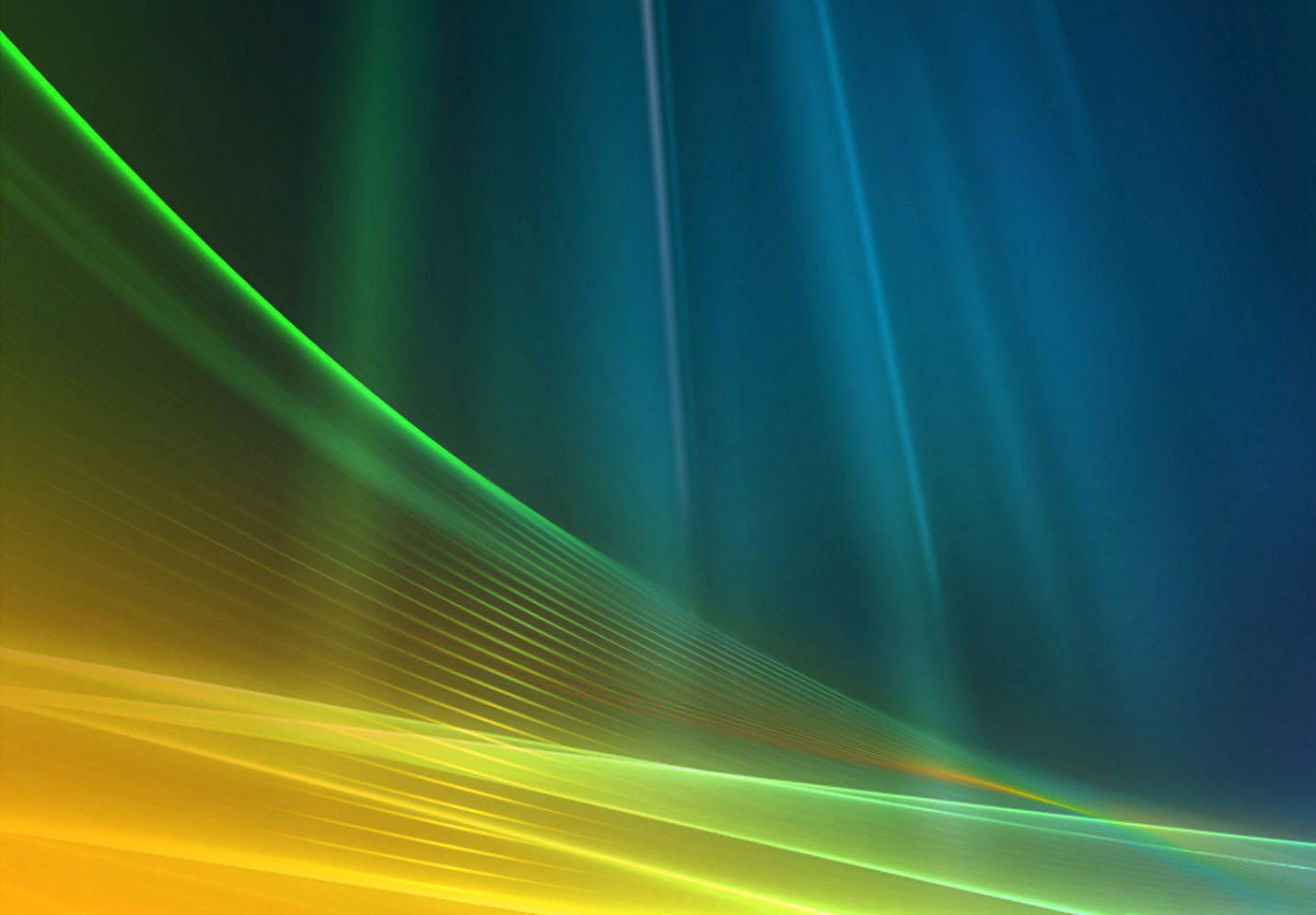 Эффективное управление как ключевой инструмент развития образовательных систем
26.04.2016 г.
Начальник Управления образования 
Озерского городского округа
Горбунова Любовь Владимировна
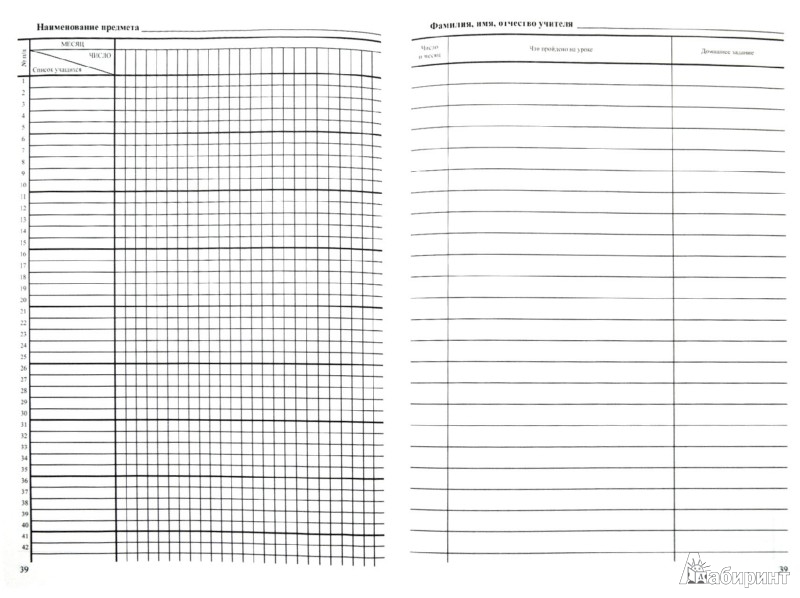 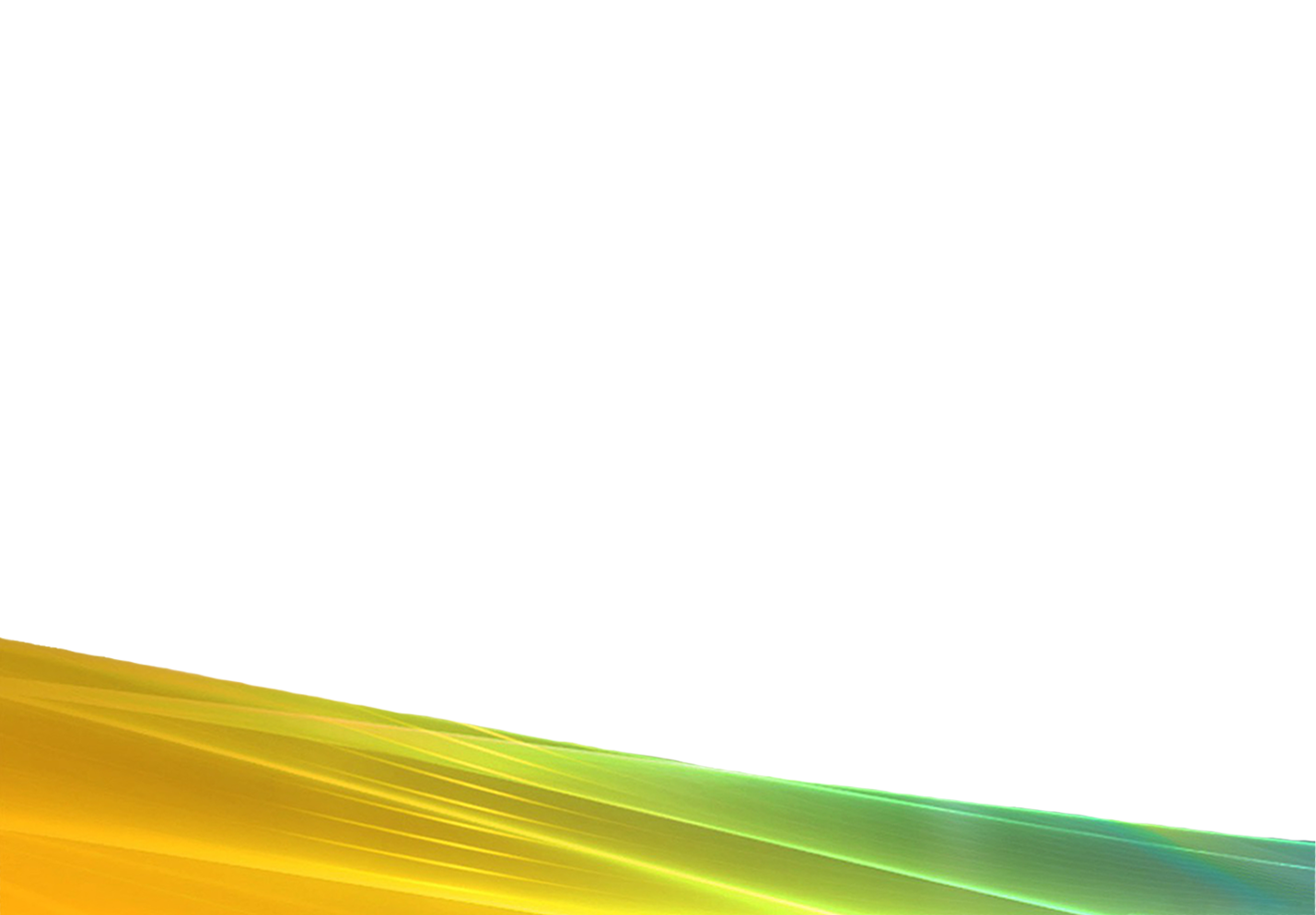 Цель и задачи деятельности органов местного самоуправления в сфере образования
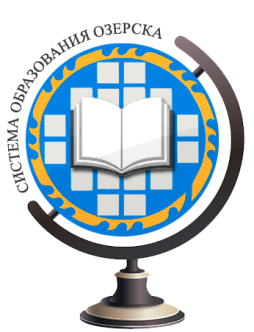 Цель:
Обеспечить эффективное функционирование и развитие системы образования, создать условия для обеспечения качественного образовательного результата во всех образовательных организациях.
Задачи
Реализация мероприятий государственных и муниципальных программ, плана мероприятий («дорожной карты») «Изменения в отраслях социальной сферы, направленные на повышение эффективности образования
Обеспечение доступного и качественного образования, формирование современной образовательной среды
Создание эффективной системы социализации детей и молодежи
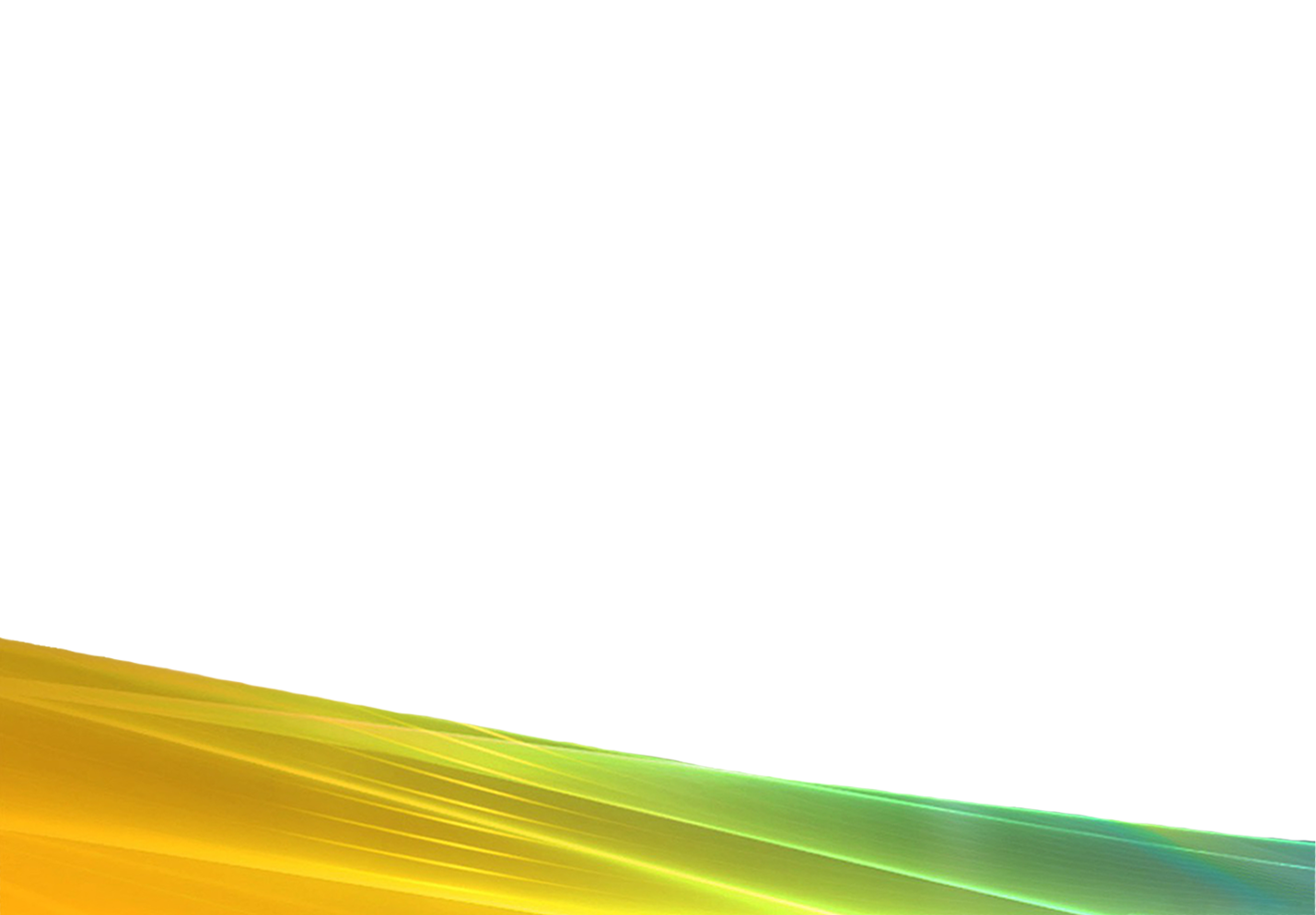 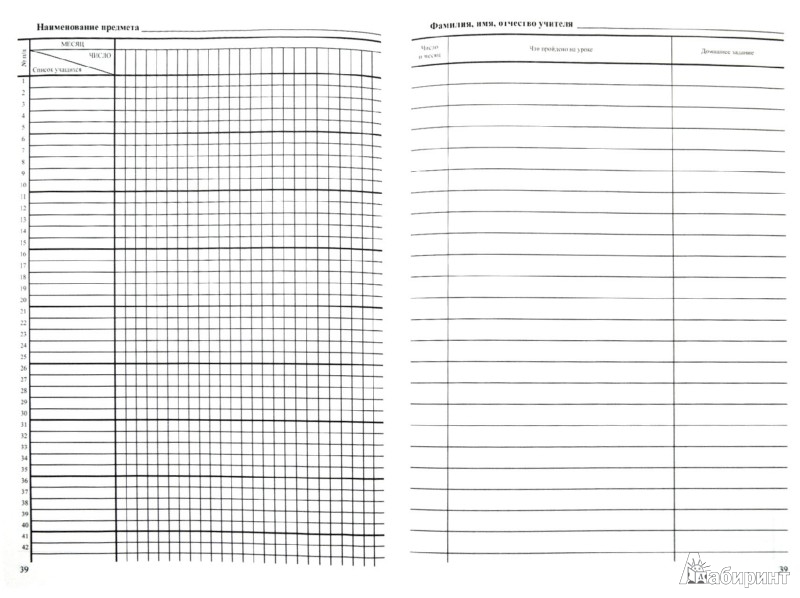 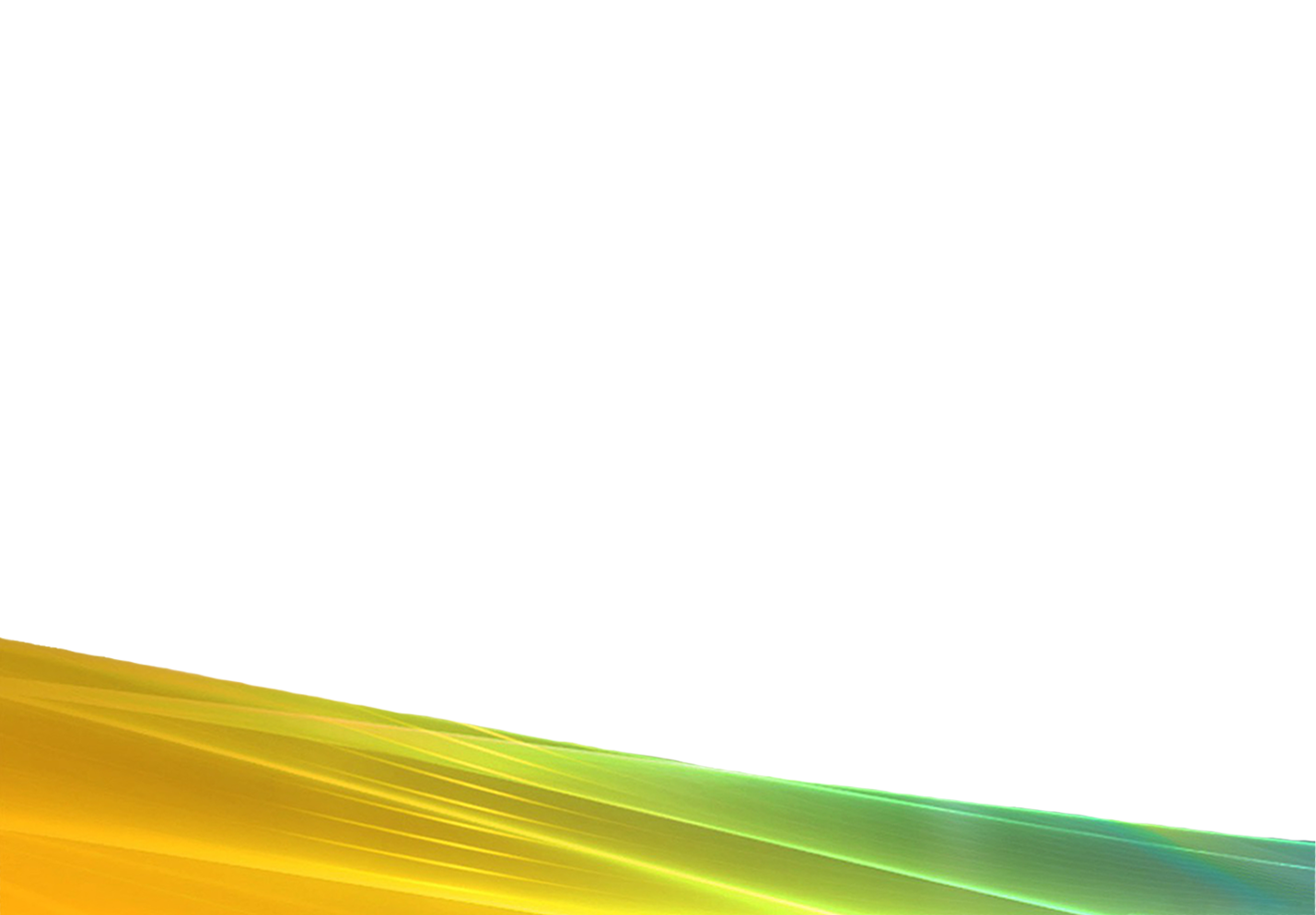 Полномочия органов местного самоуправления
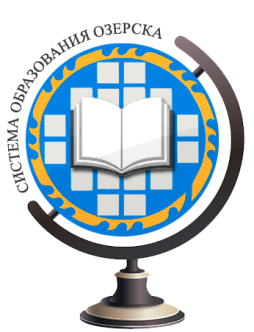 Организация предоставления общедоступного и бесплатного дошкольного, начального общего, основного общего, среднего общего образования по основным общеобразовательным программам
Организация предоставления дополнительного образования детей в муниципальных образовательных организациях
Создание, реорганизация и ликвидация муниципальных образовательных организаций
Обеспечение содержания зданий и сооружений муниципальных образовательных организаций, обустройство прилегающих к ним территорий
Организация отдыха детей в каникулярное время
Создание условий для осуществления присмотра и ухода за детьми, содержание детей в муниципальных образовательных организациях
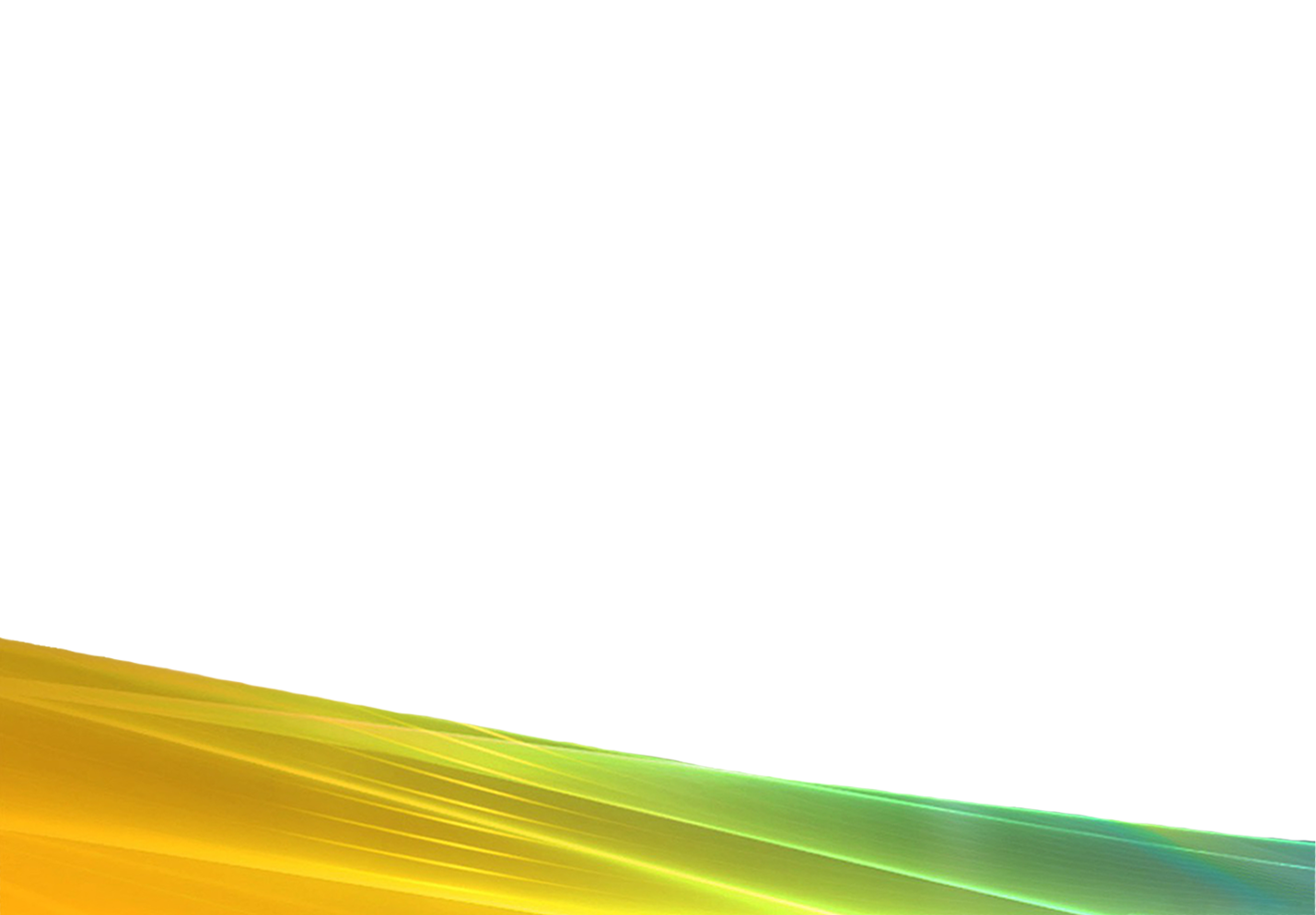 Осуществление иных установленных Федеральным законом от 29.12.2012 №273-ФЗ «Об образовании в Российской Федерации» полномочий в сфере образования
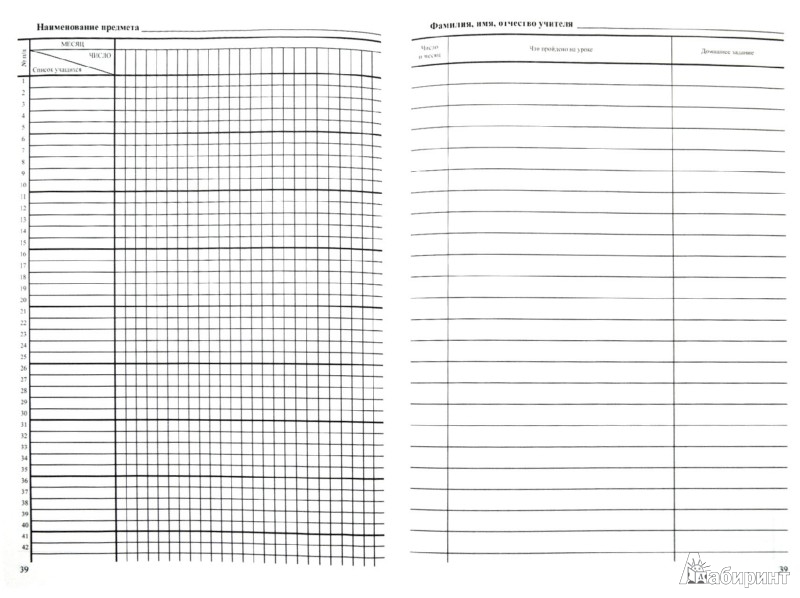 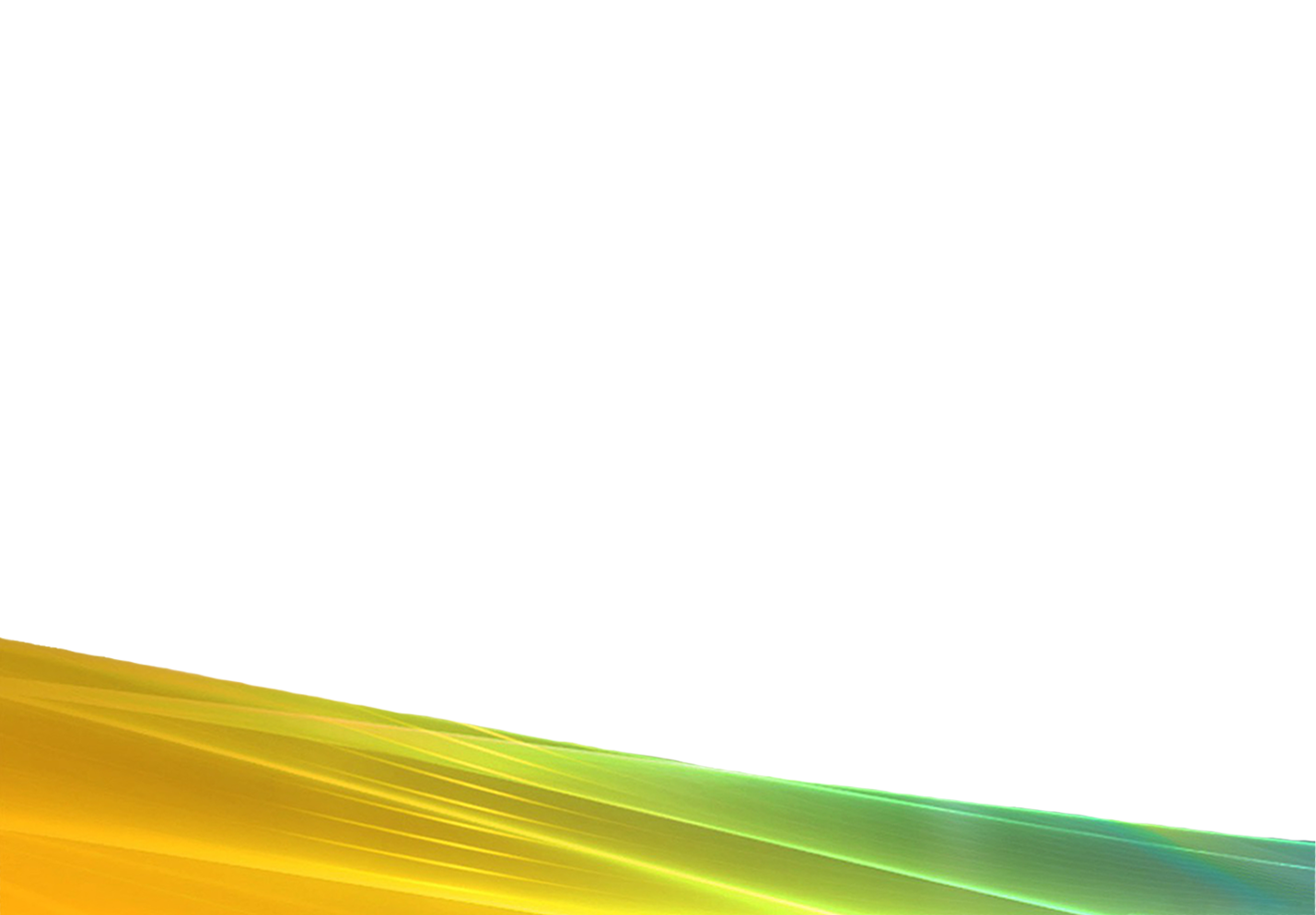 Система образования Озерского городского округа
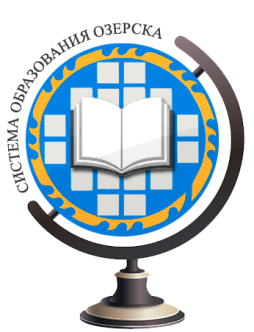 38 образовательных организаций
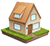 14  дошкольных
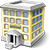 20  общеобразовательных
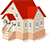 4  дополнительного образования
В образовательных организациях обучается и воспитывается:
МБДОУ (по данным на 01.01.2016) – 5213 чел.;
МБОУ (по данным на 20.09.2015) –8469 чел.;

Всего 13682 чел. – 15,1%  от общей численности населения округа
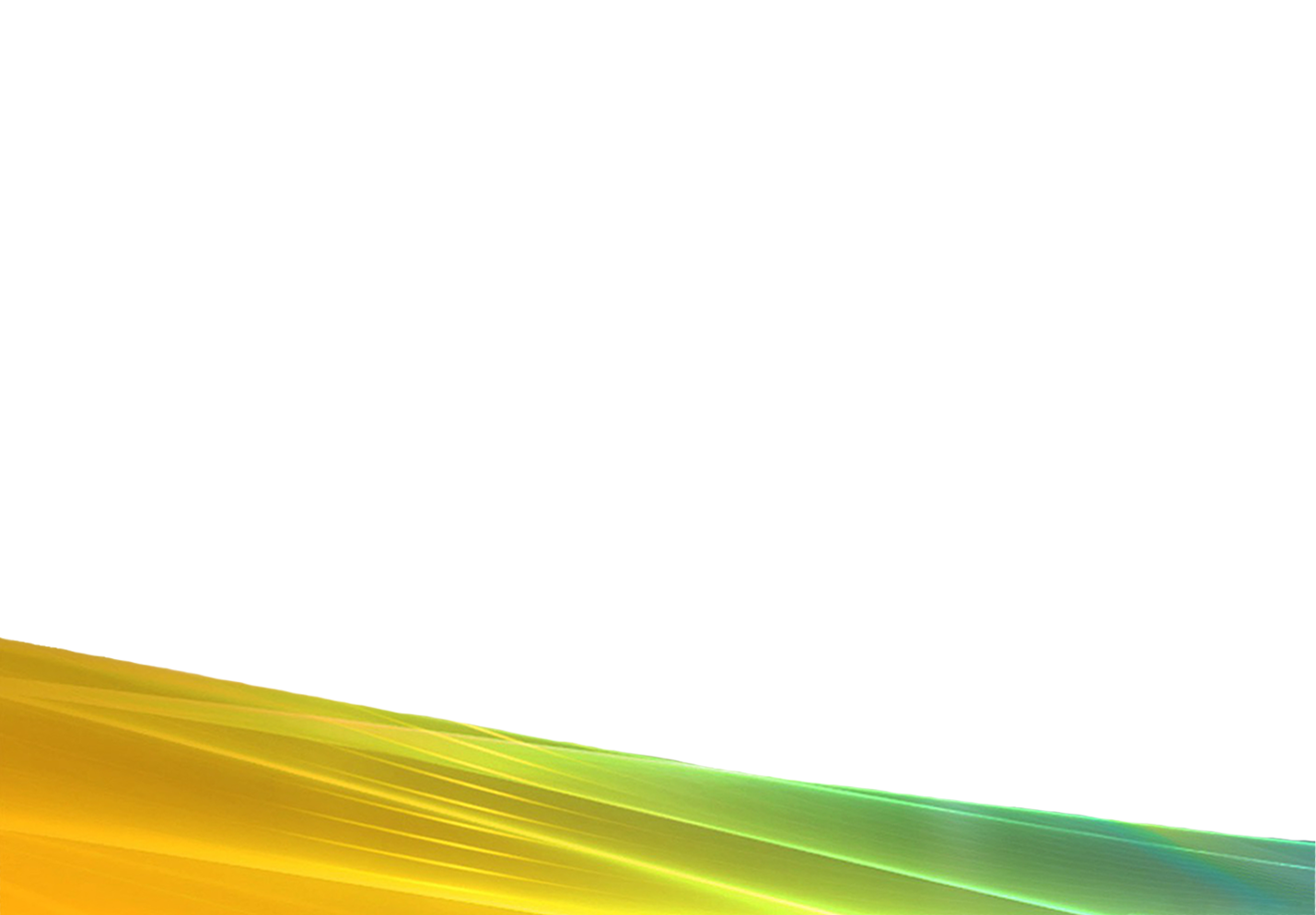 В системе образования работает 3362 человека, в том числе
 1719 педагогических работника (без учета внешних совместителей).
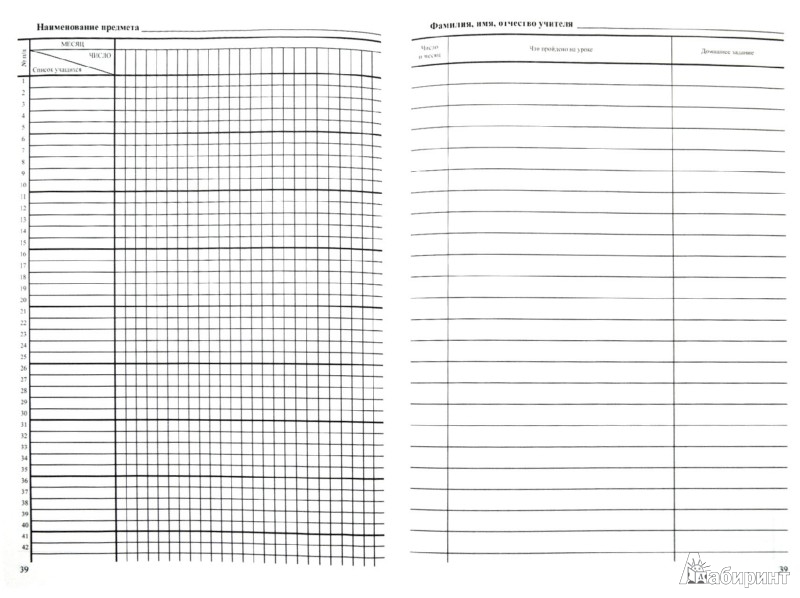 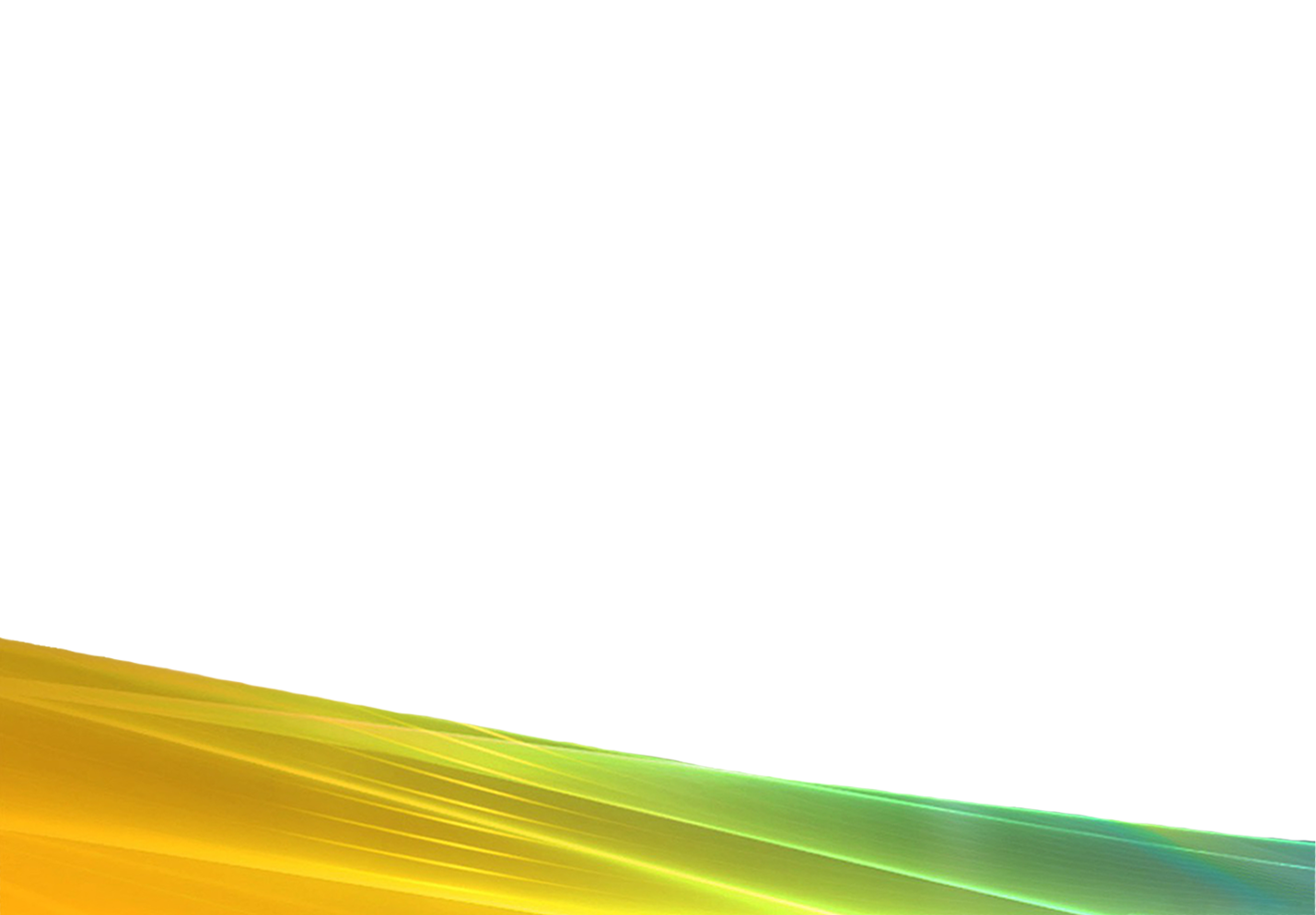 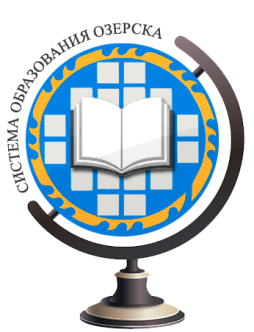 Финансирование отрасли «Образование» 
в 2013-2015 гг
Расходы
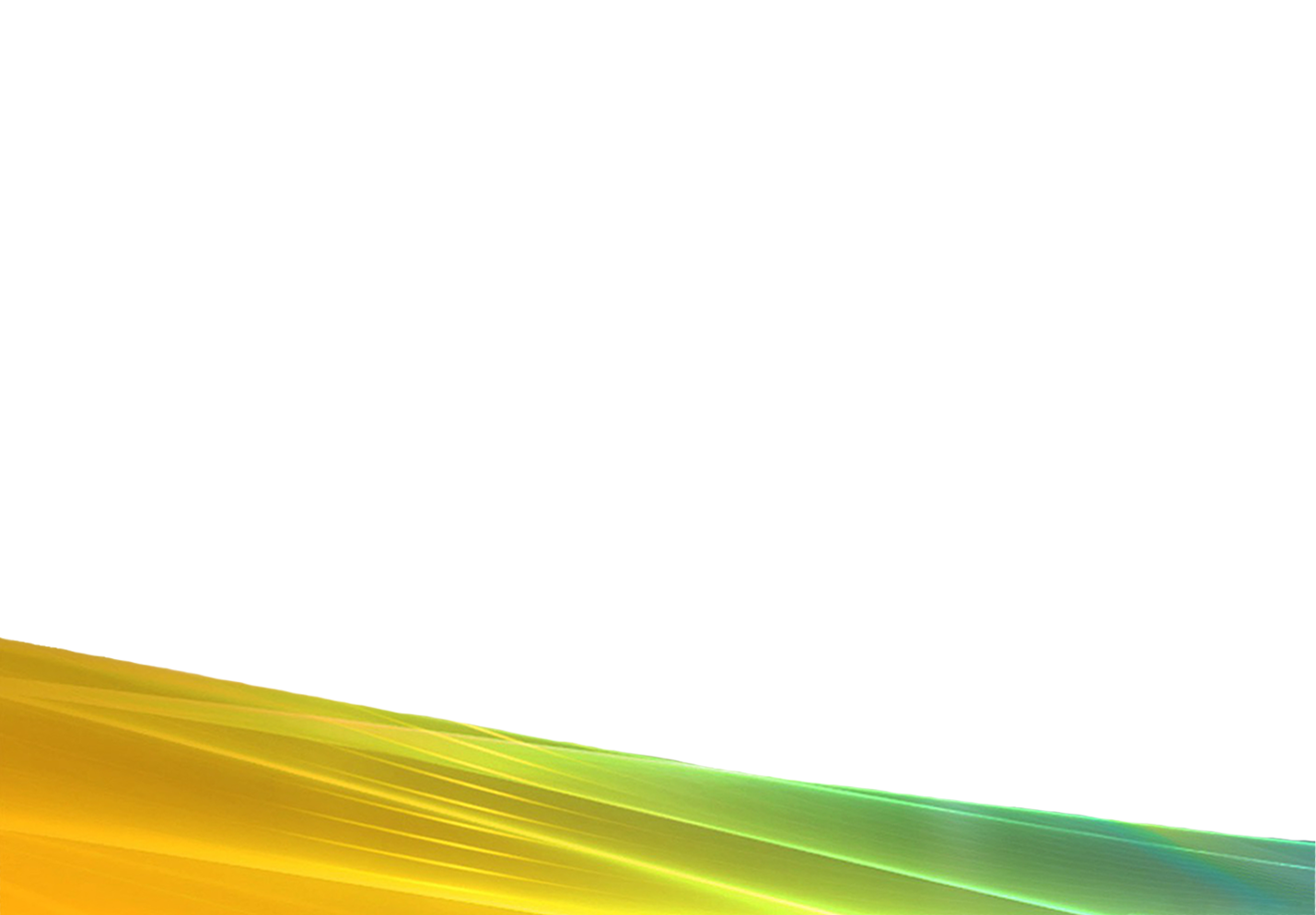 Большую долю расходов в бюджете отрасли «Образование» занимает оплата труда и налоговые платежи -  80,05 % от общего объема запланированных средств. Второй статьей расходов являются услуги по содержанию имущества, которые составляют 12,62%.
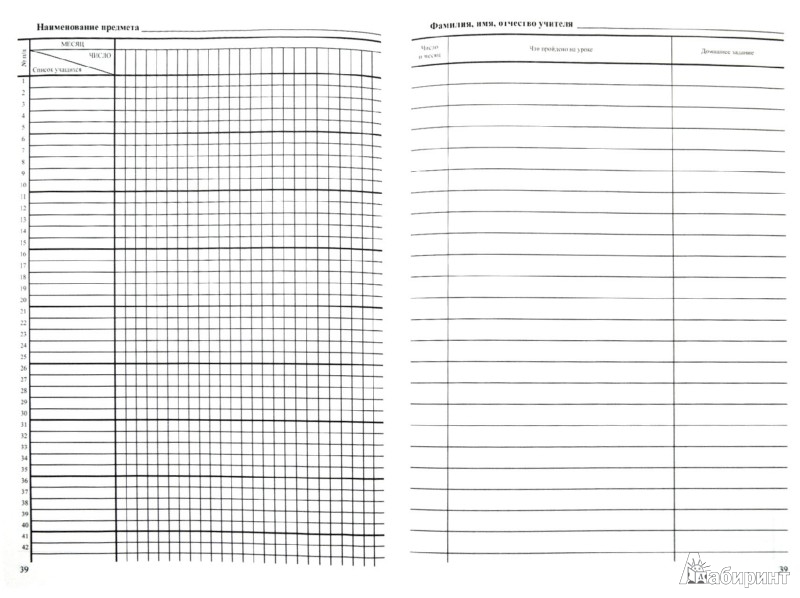 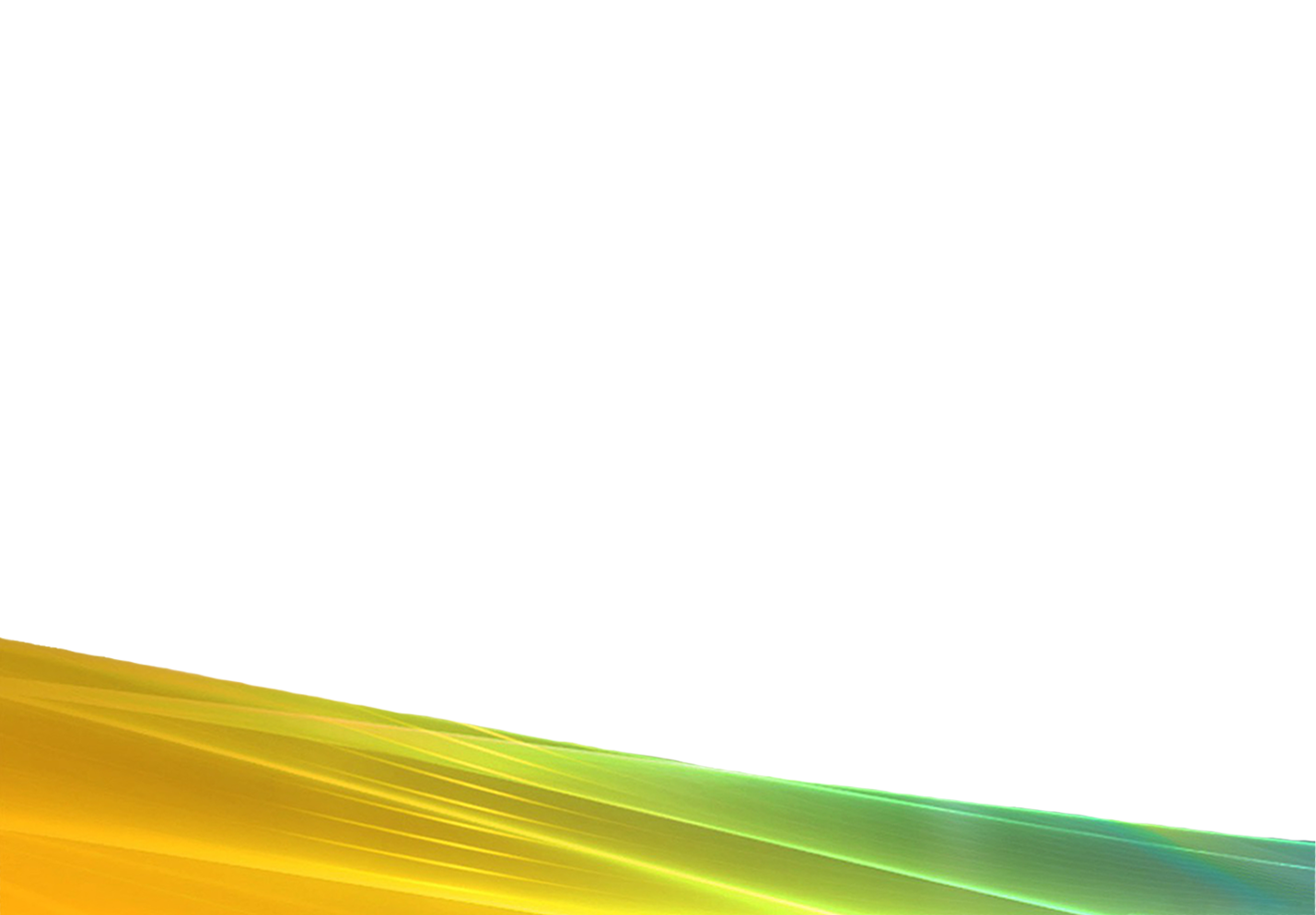 Финансирование муниципальных программ
(программно-целевой метод)
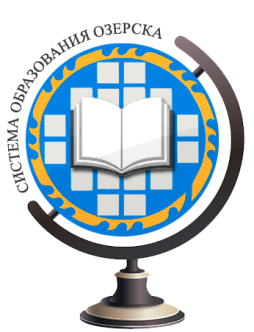 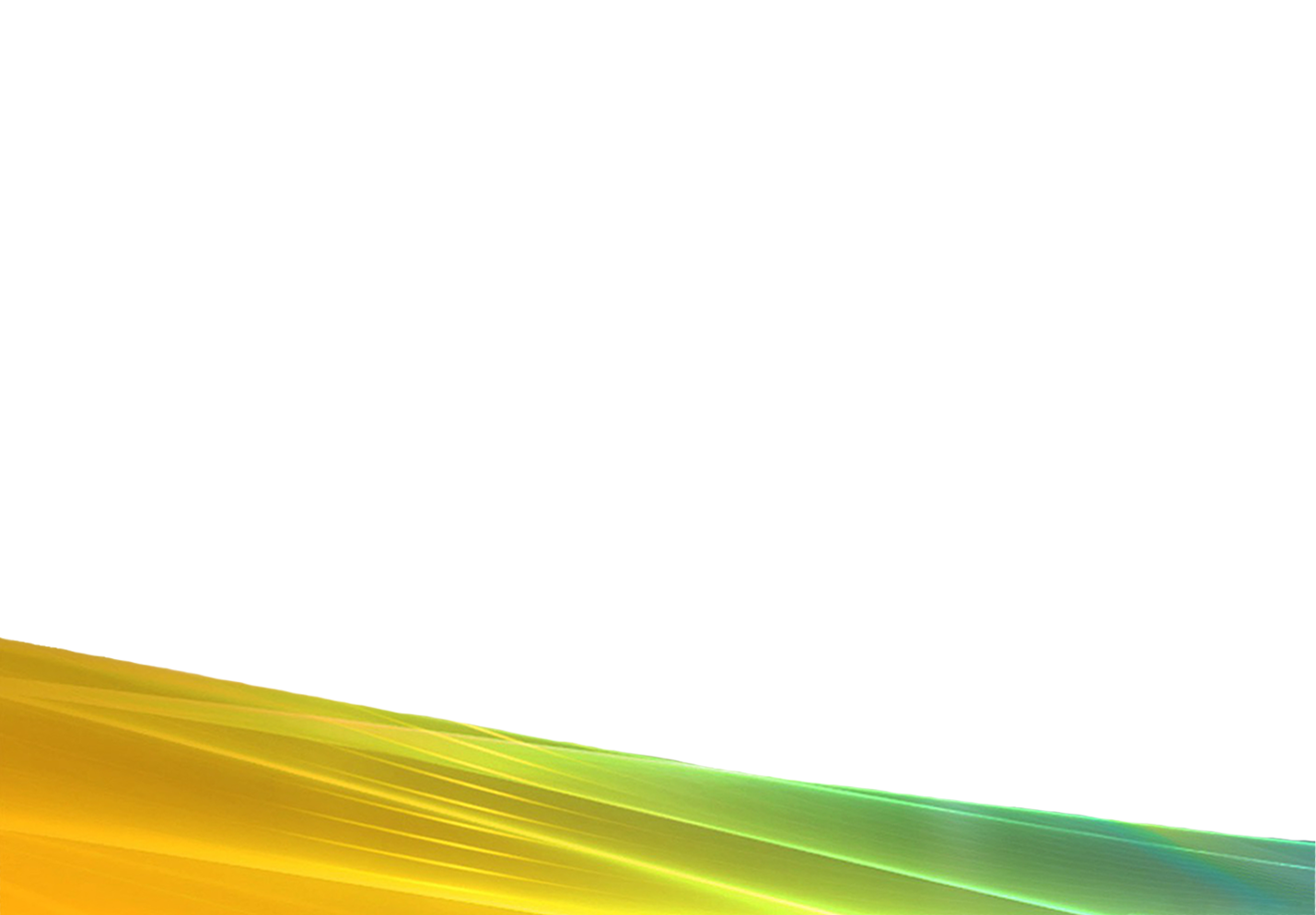 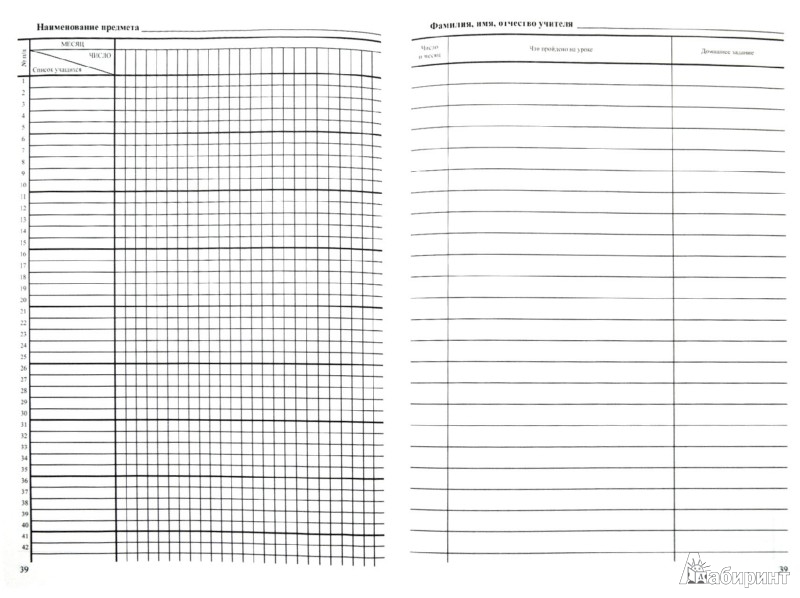 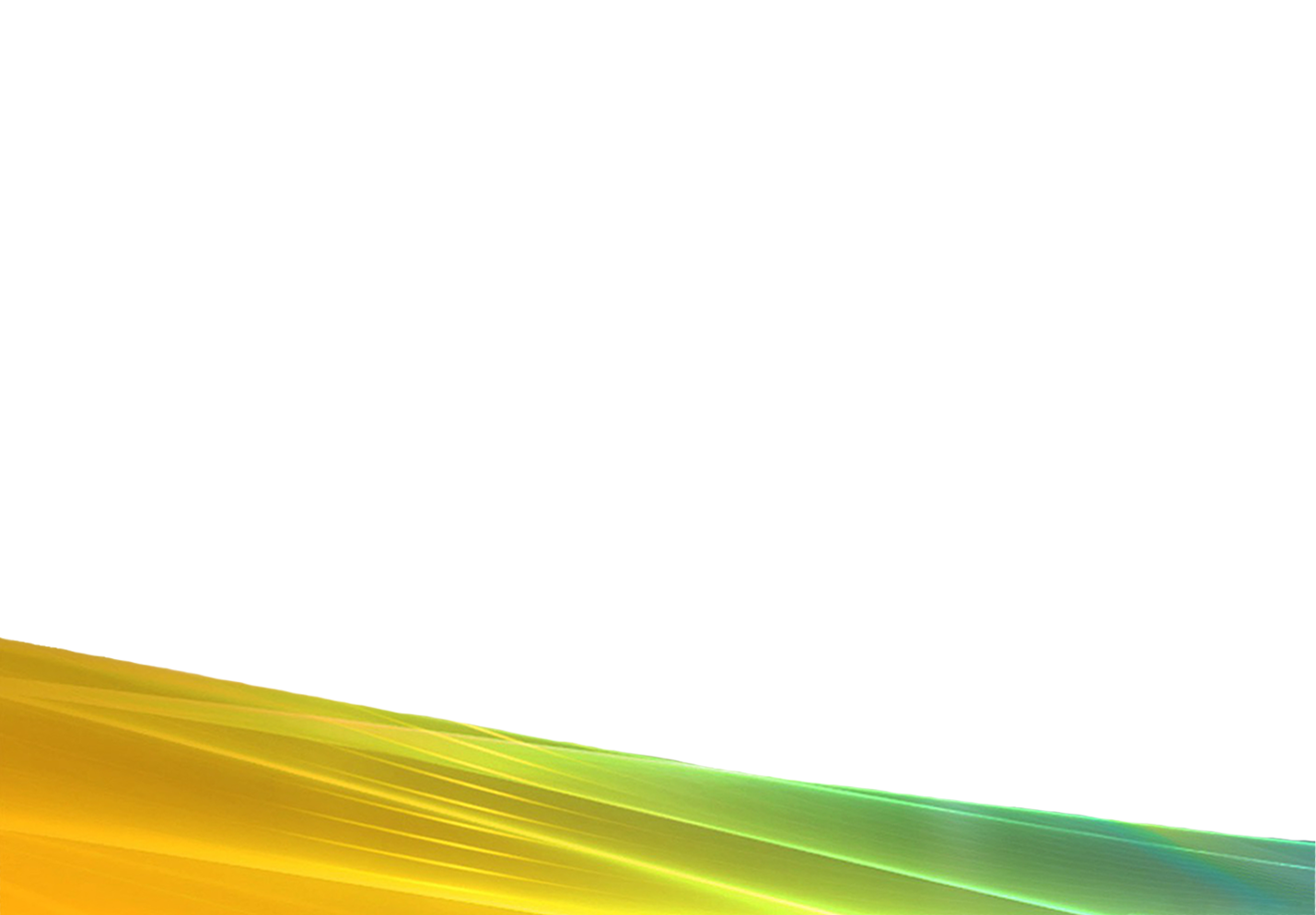 Нормативная база для проведения оценки деятельности органов местного самоуправления
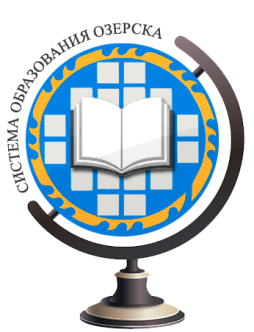 Федеральный закон от 06.10.2013 г. № 131-ФЗ «Об общих принципах организации местного самоуправления в Российской Федерации»
Указ Президента Российской Федерации от 28.04.2008г. №607 «Об оценке эффективности деятельности органов местного самоуправления городских округ и муниципальных районов»
Приказ Минобрнауки России от 15.01.2014 г. № 14«Об утверждении показателей мониторинга системы образования»
Приказ Минобрнауки России от 10.12.2013г. № 1324 «Об утверждении показателей деятельности образовательных организаций, подлежащих самообследованию»
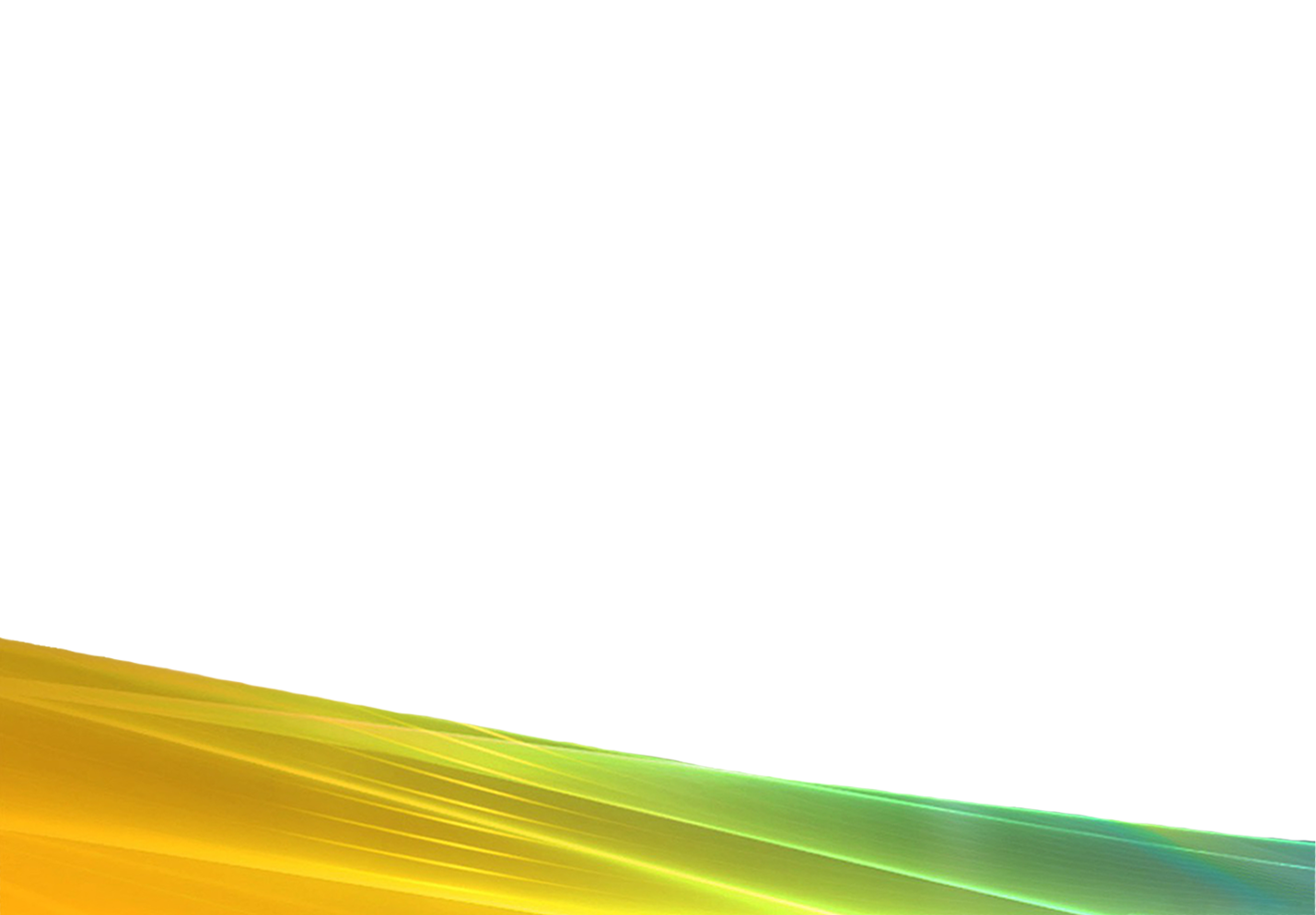 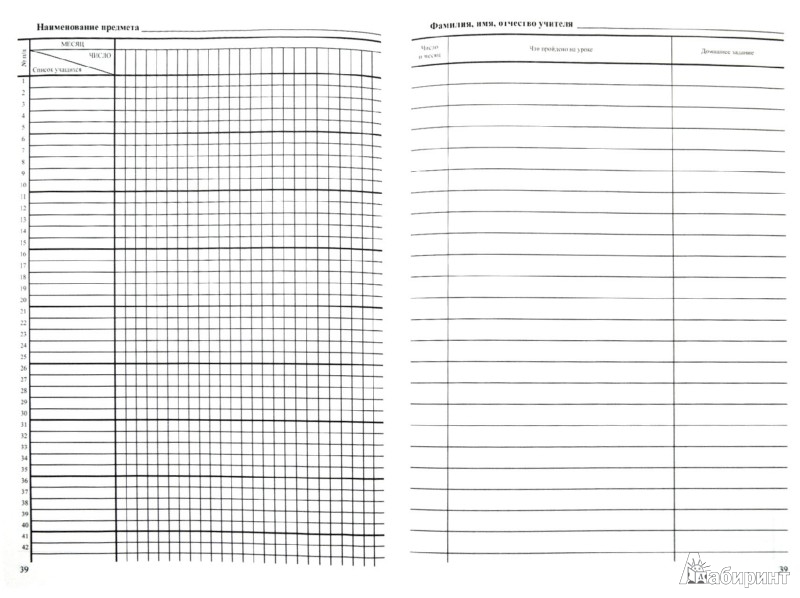 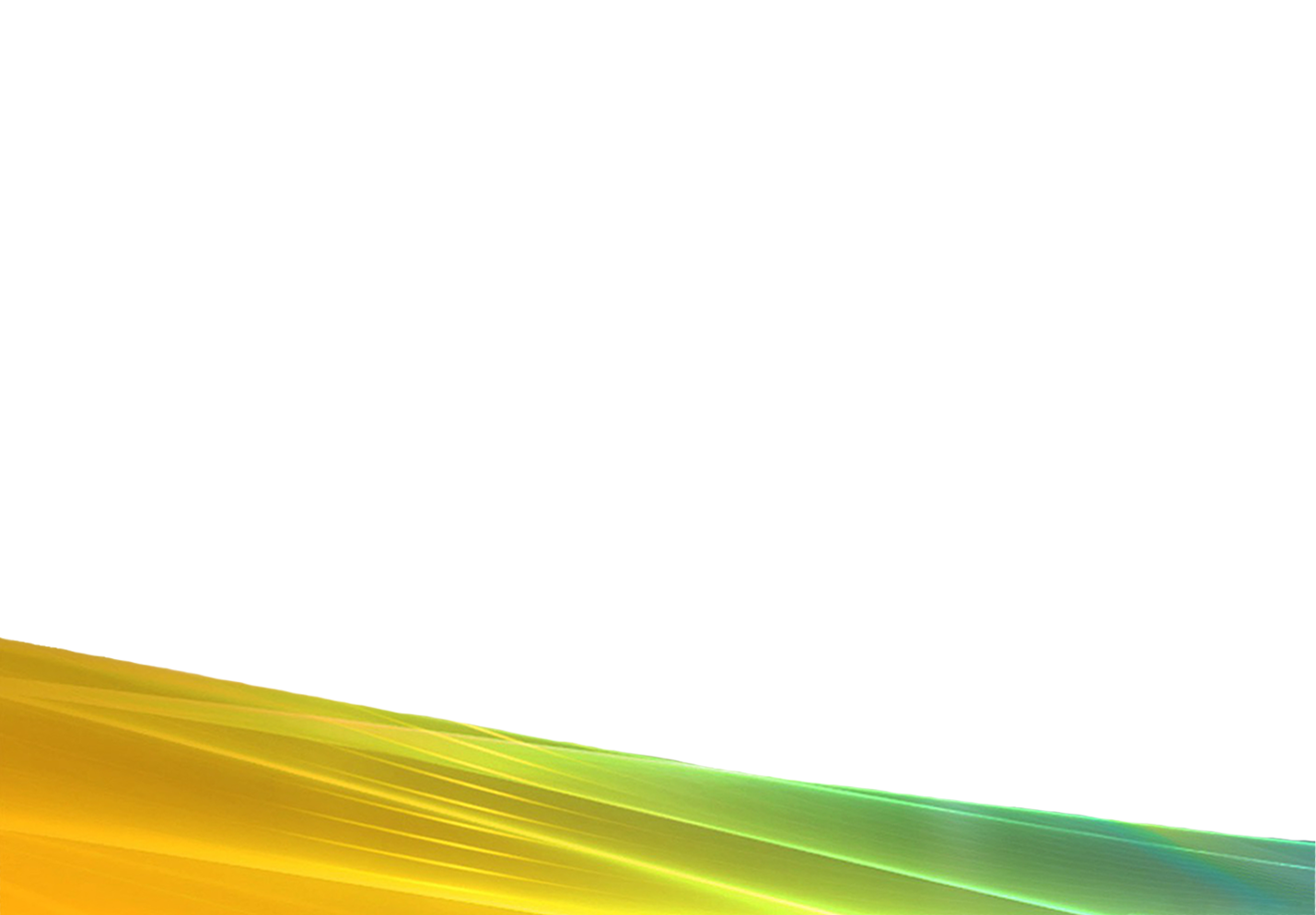 Показатели эффективности деятельности органов местного самоуправления
в 2013-2015гг
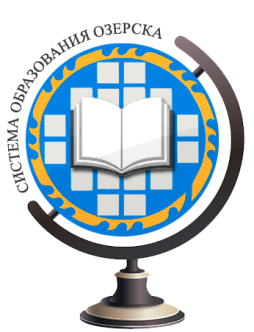 Дошкольное образование
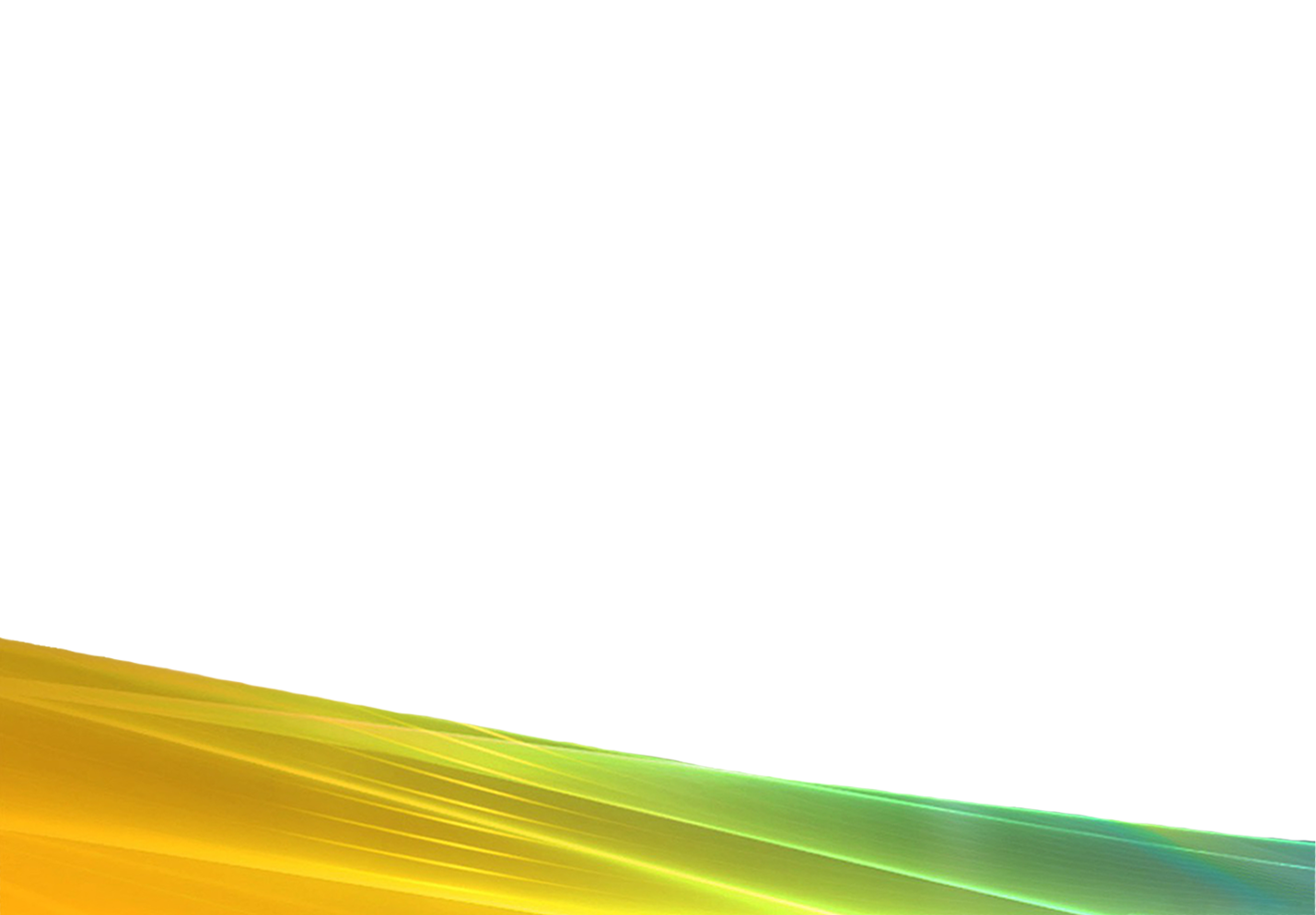 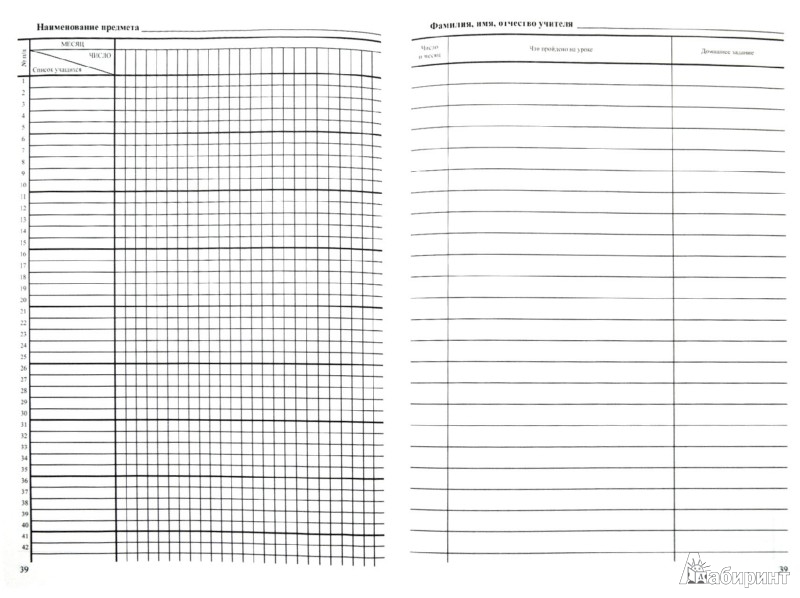 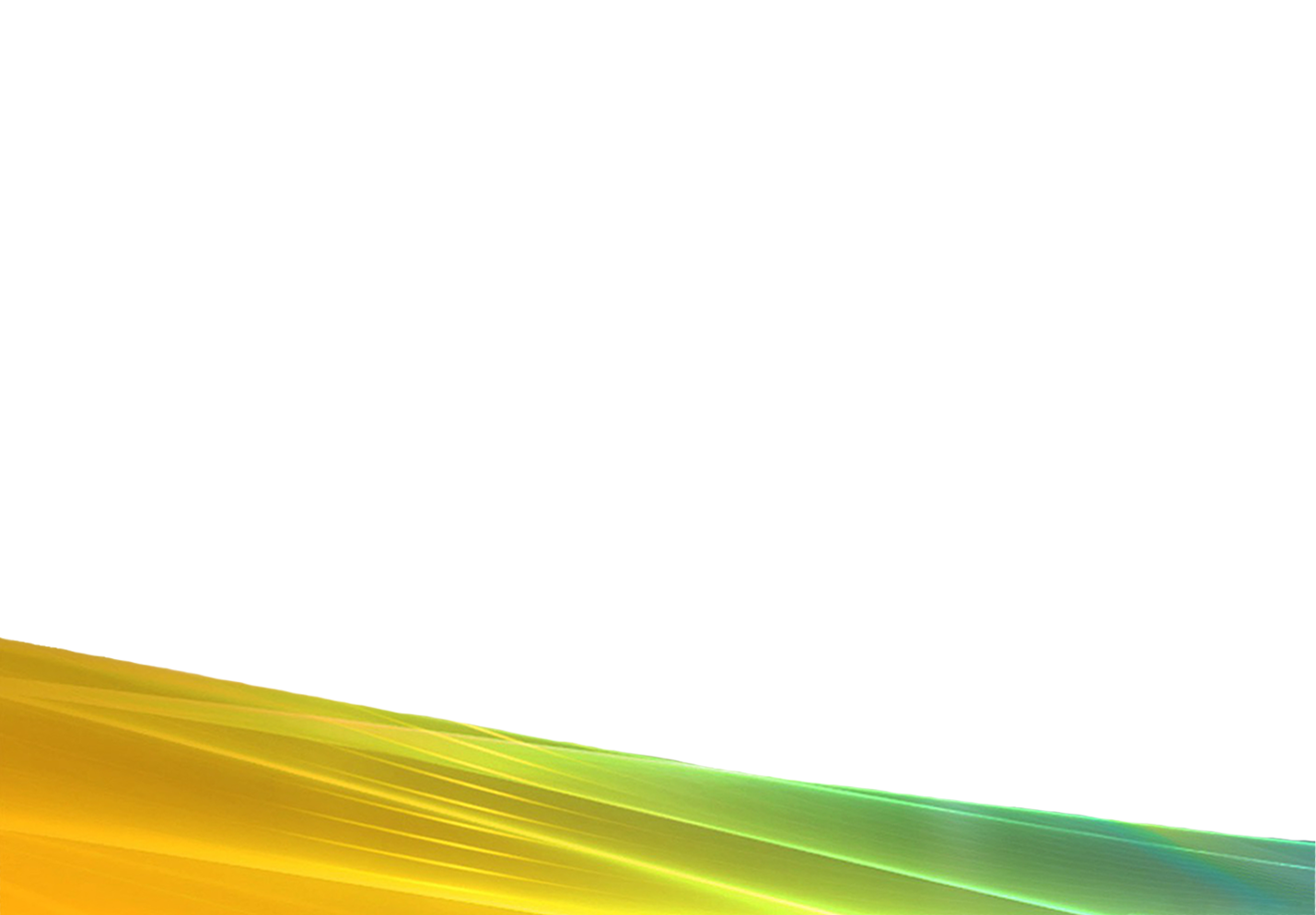 Показатели эффективности деятельности органов местного самоуправления
в 2013-2015гг
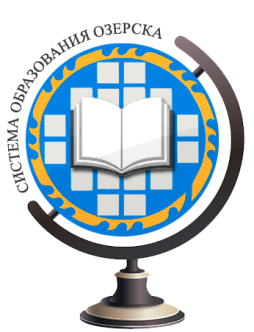 Дошкольное образование
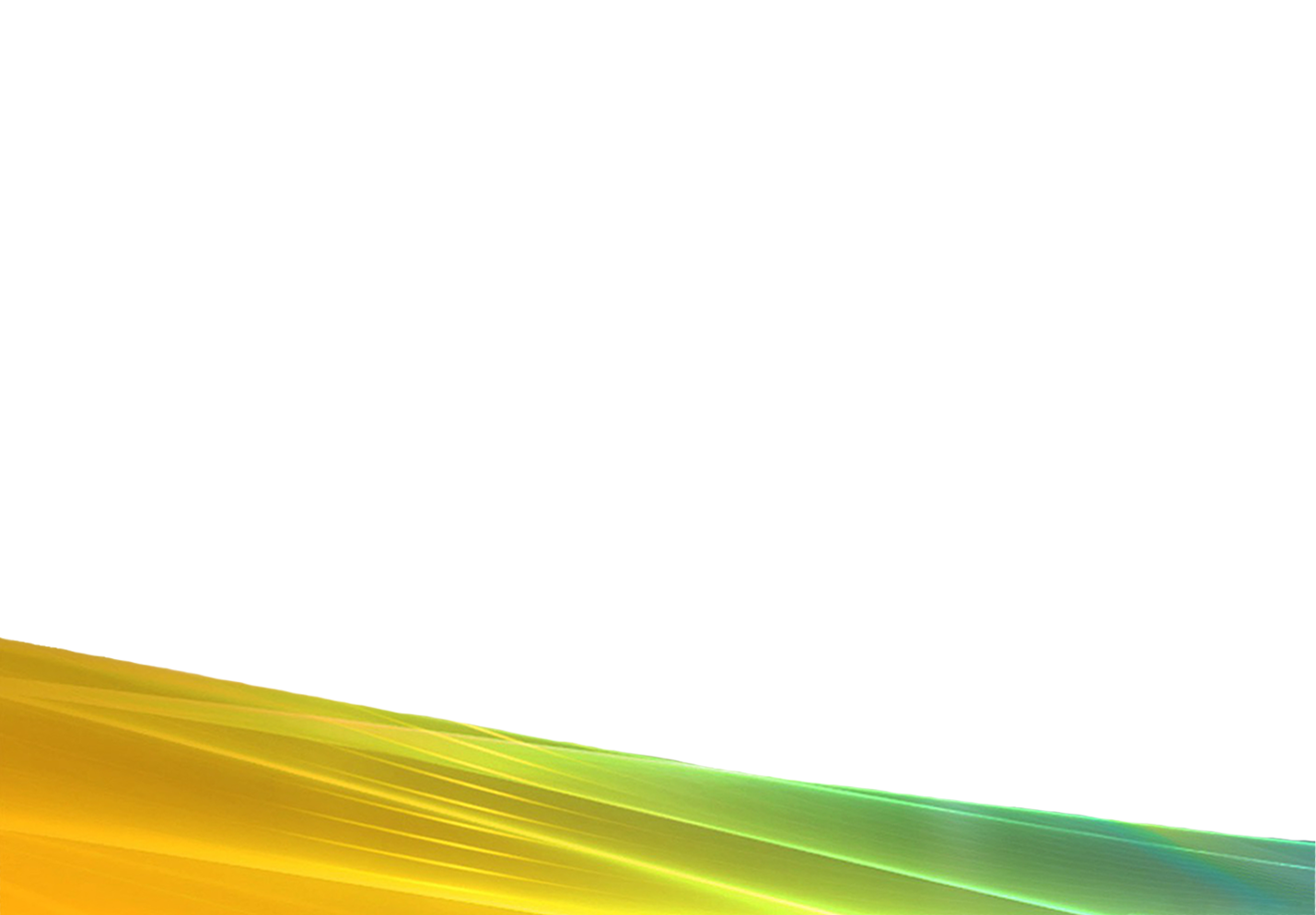 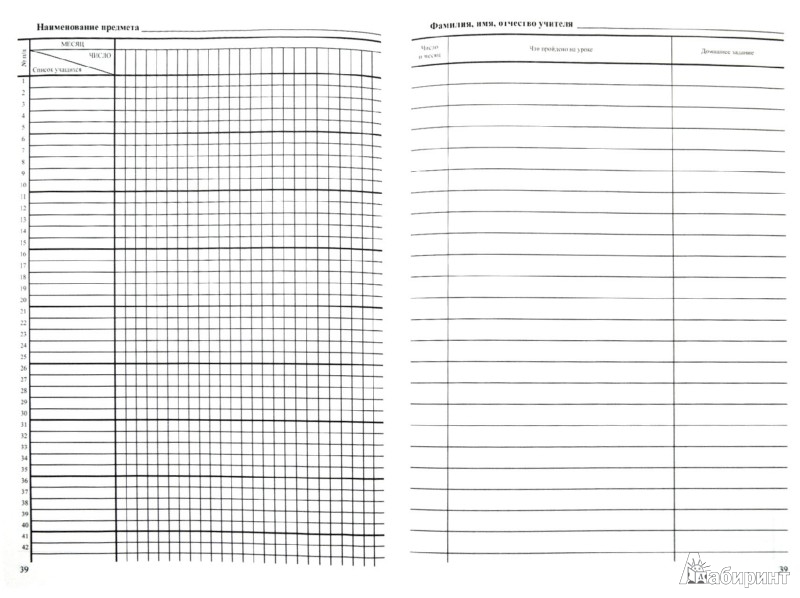 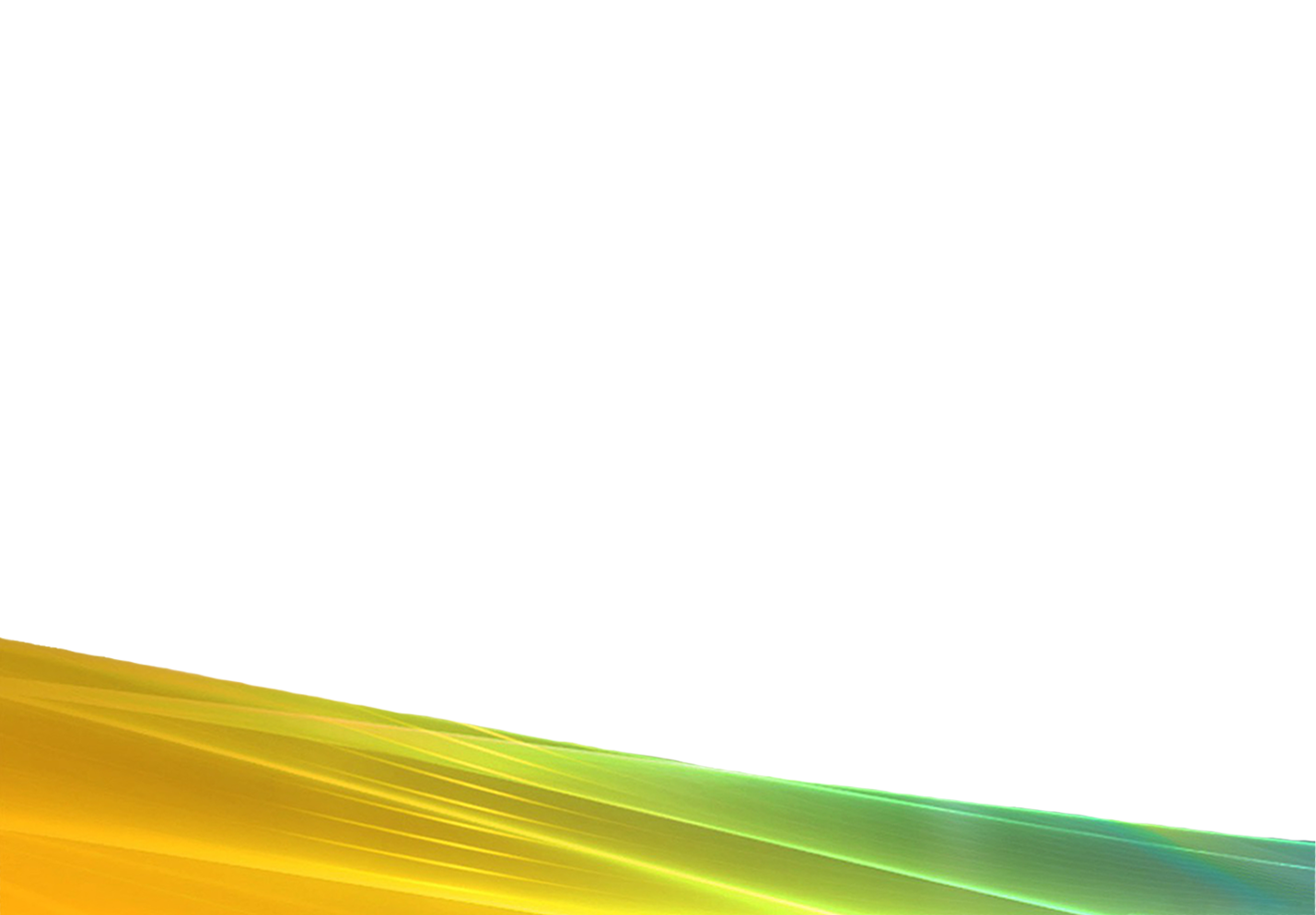 Показатели эффективности деятельности органов местного самоуправления
в 2013-2015гг
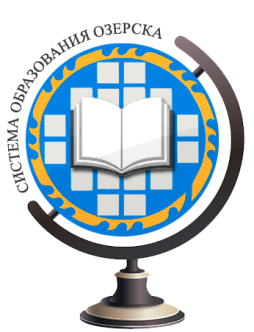 Общее и дополнительное образование
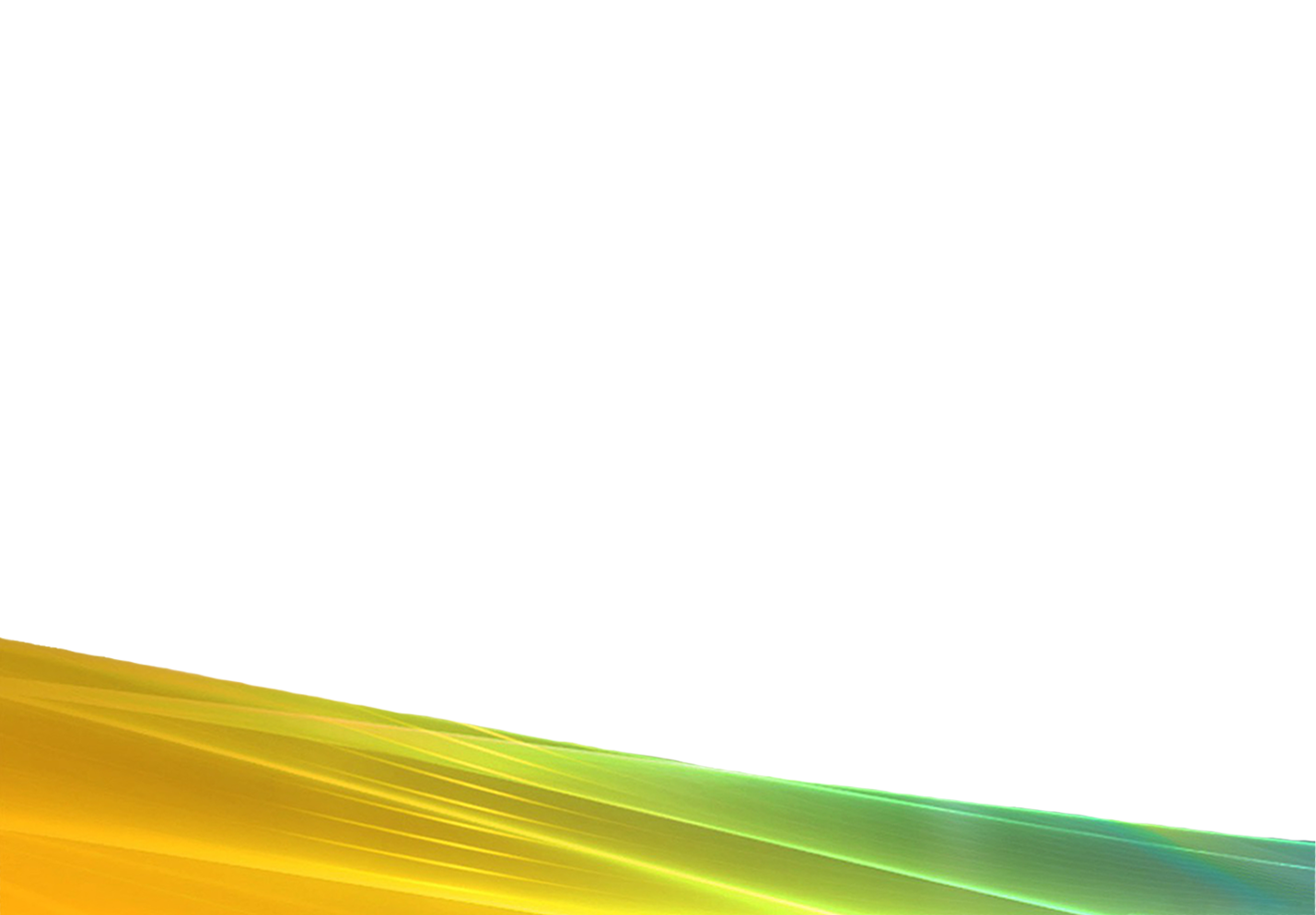 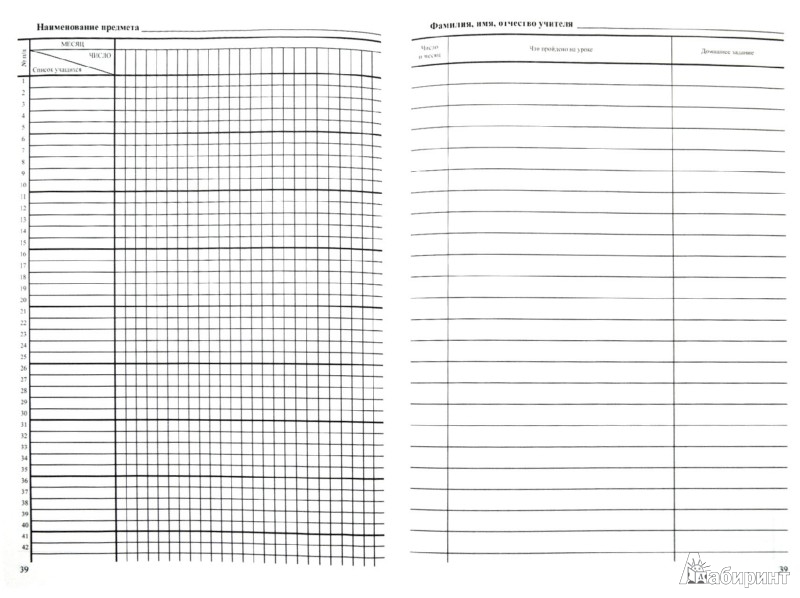 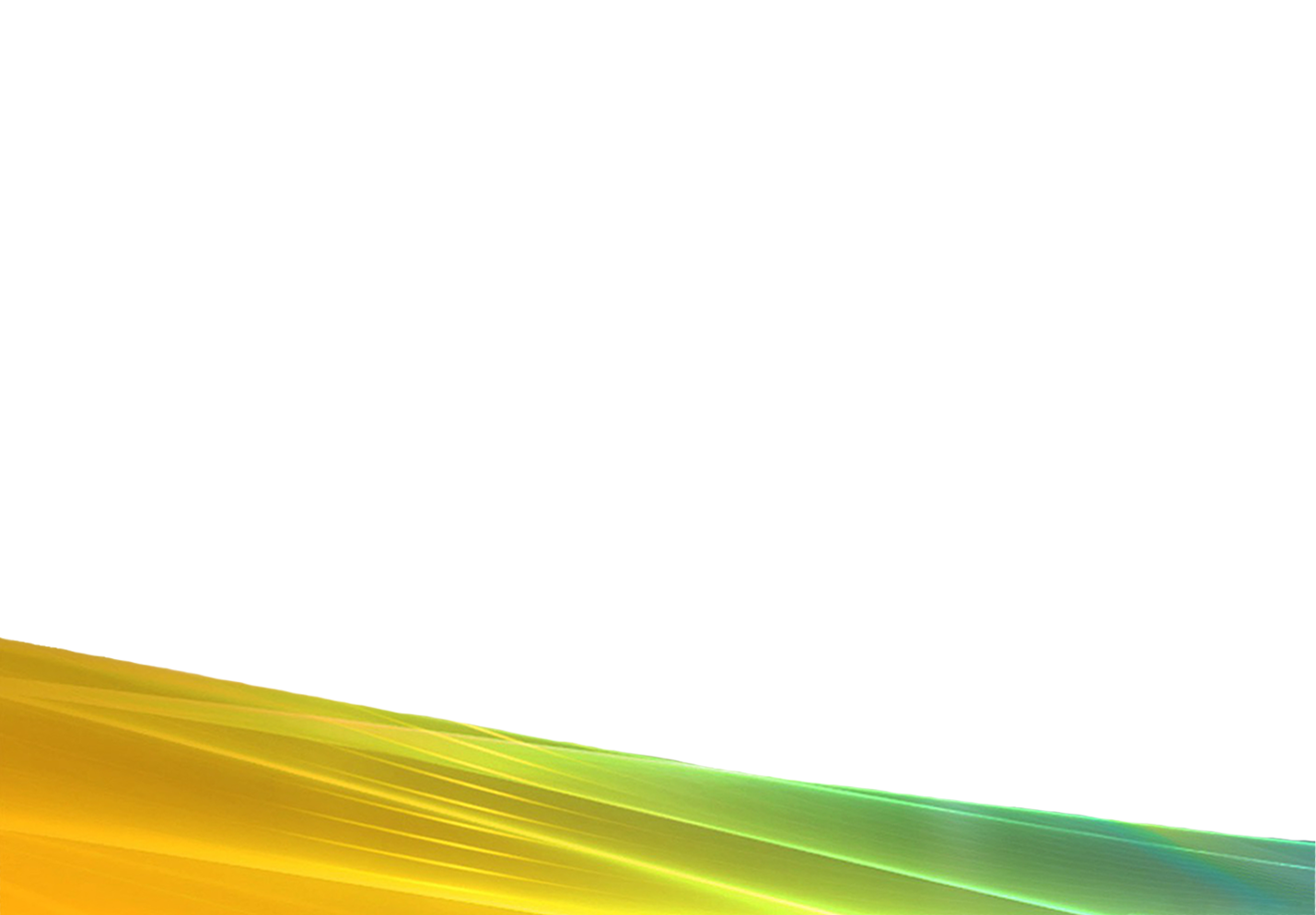 Показатели эффективности деятельности органов местного самоуправления
в 2013-2015гг
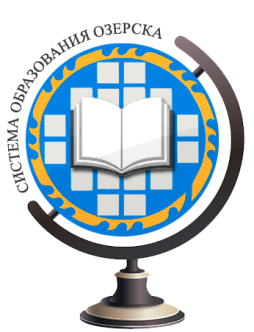 Общее и дополнительное образование
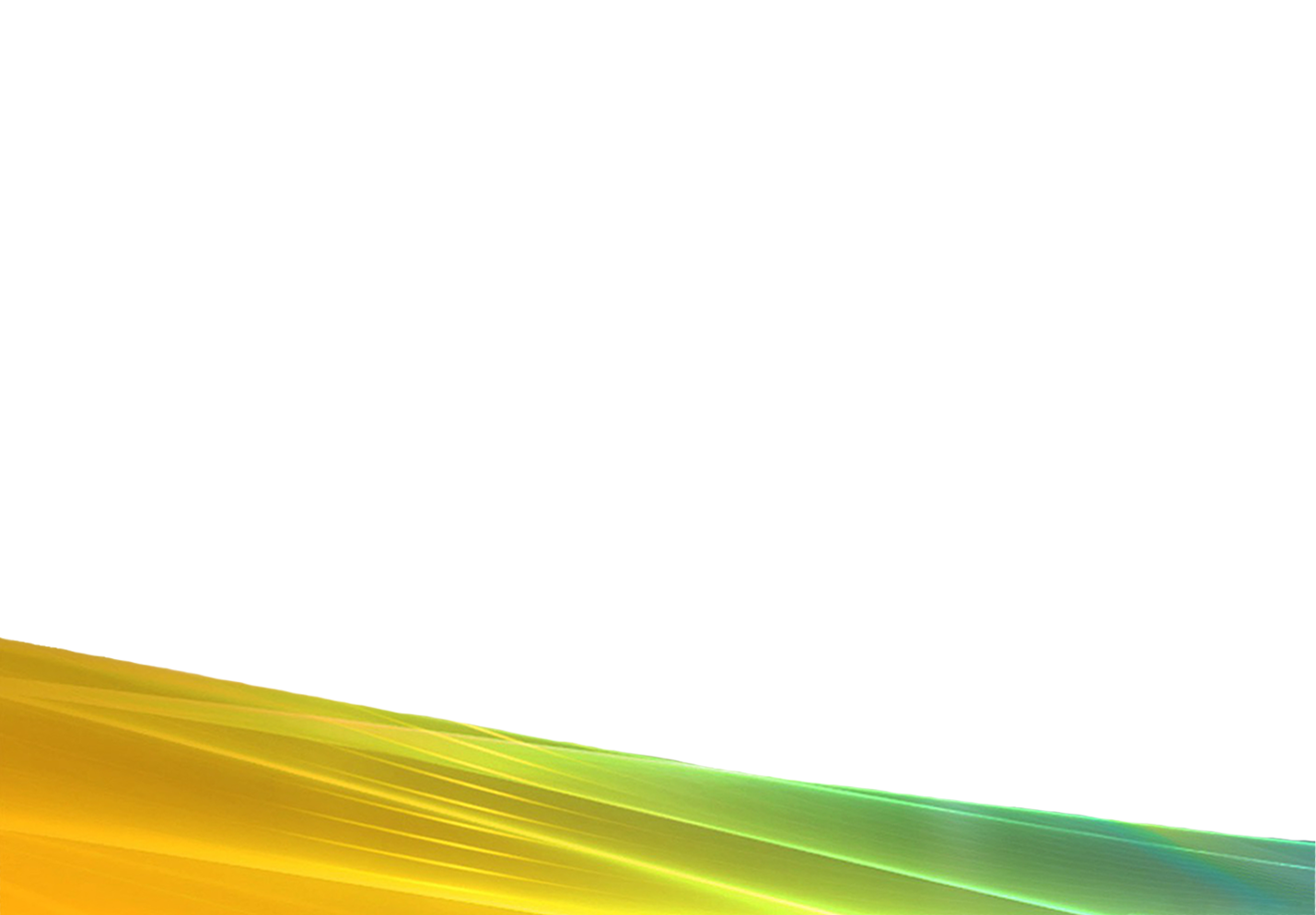 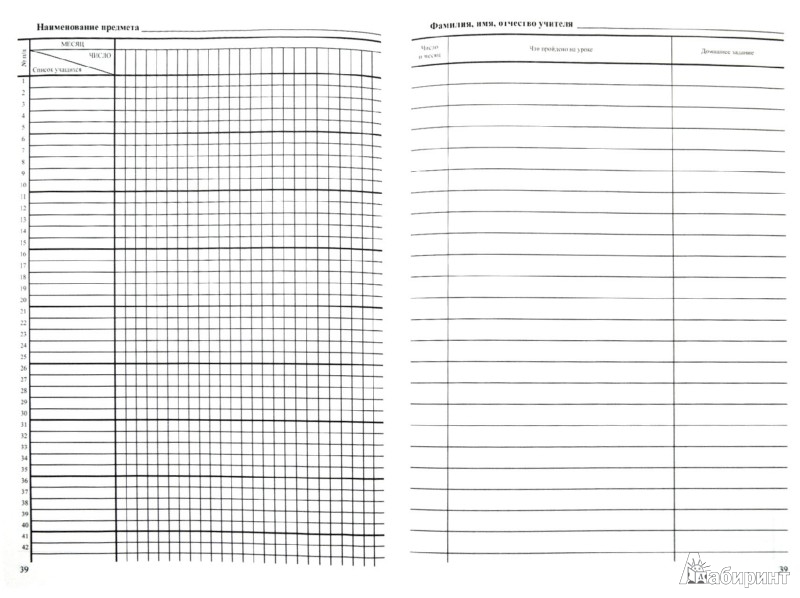 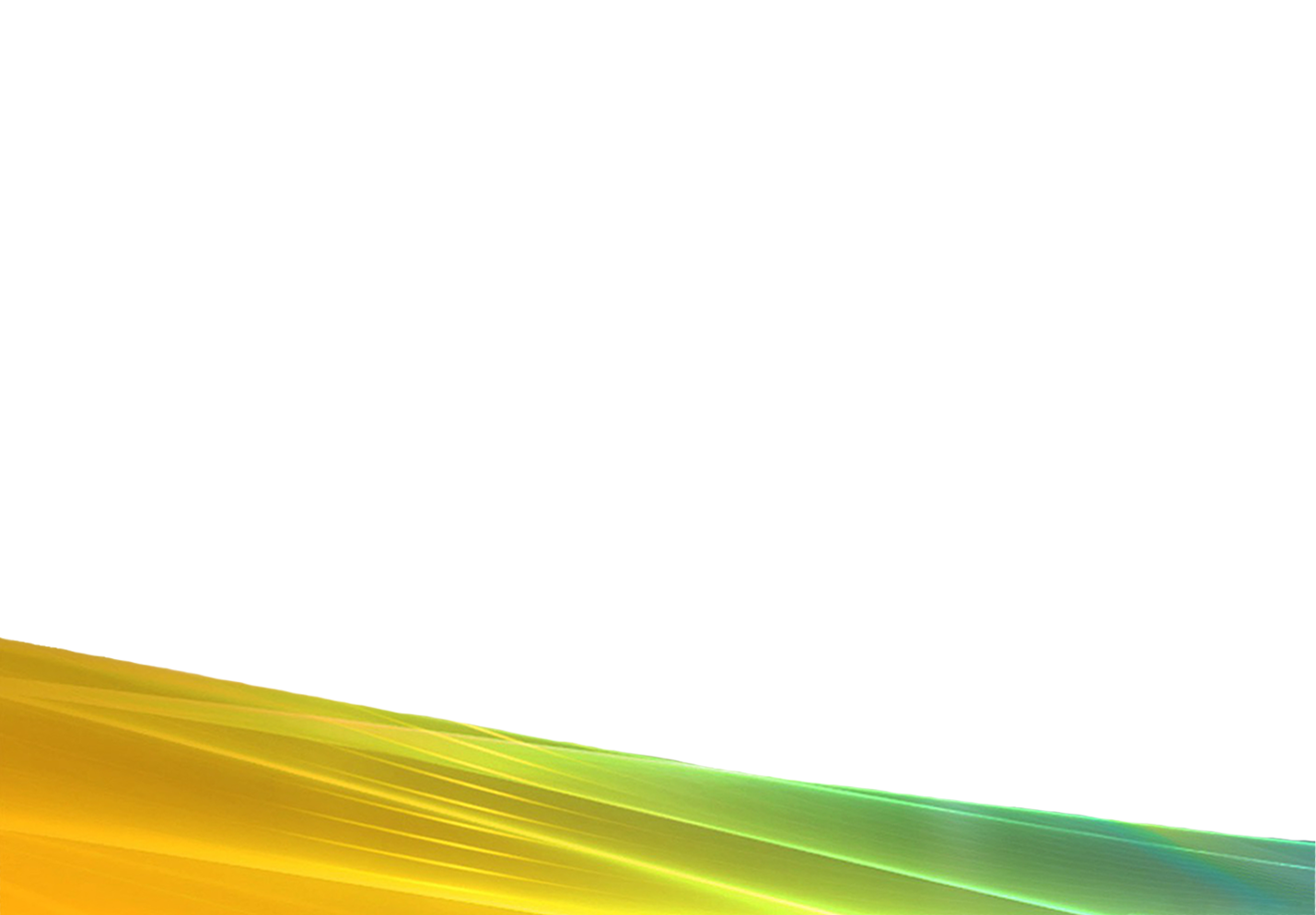 Показатели эффективности деятельности органов местного самоуправления
в 2013-2015гг
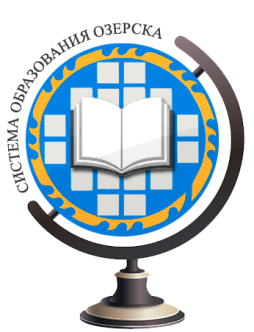 Общее и дополнительное образование
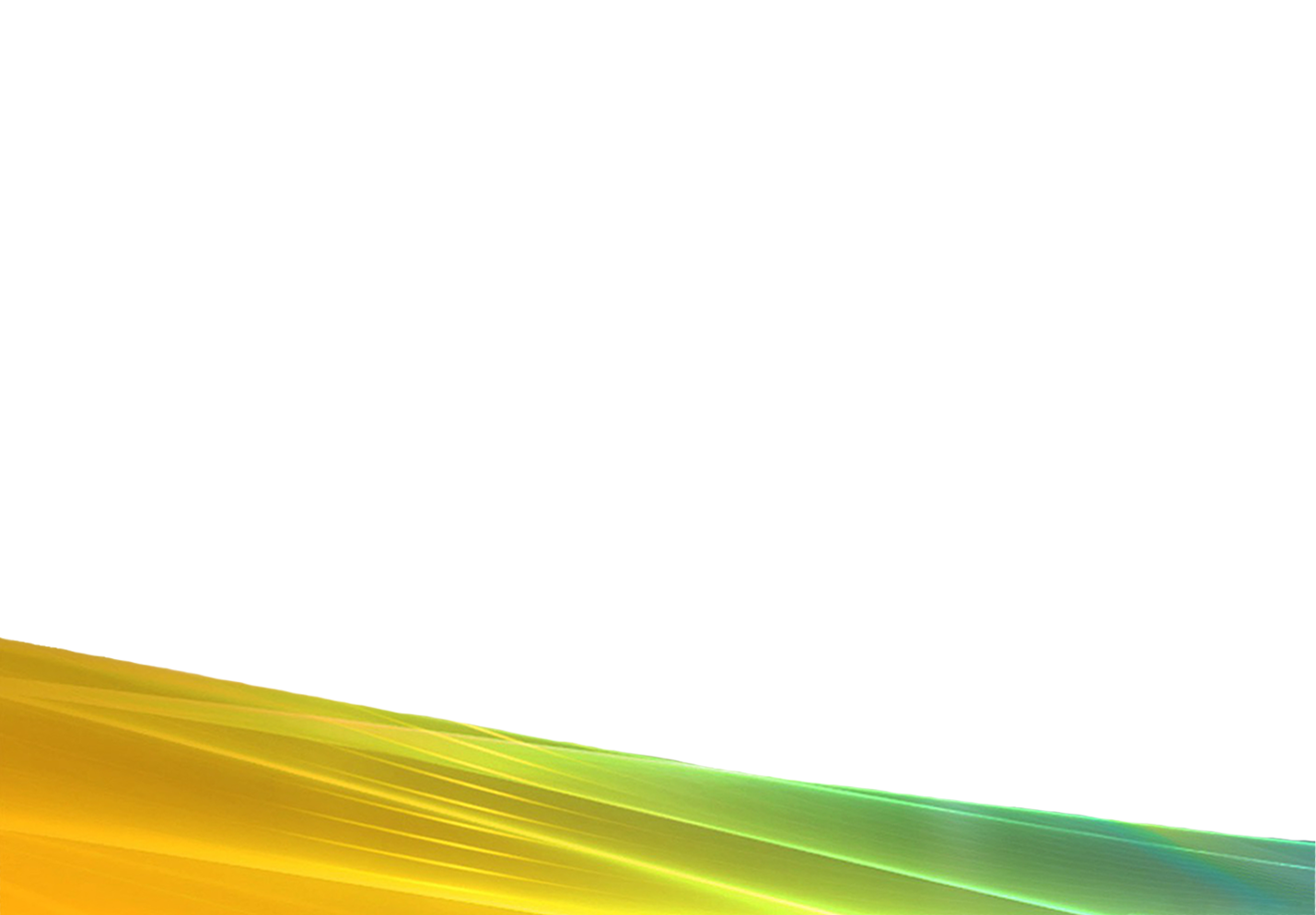 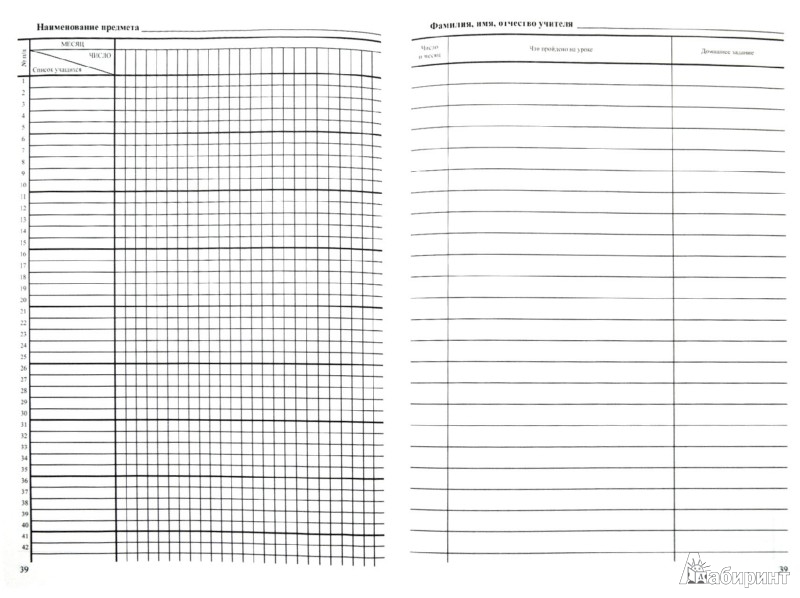 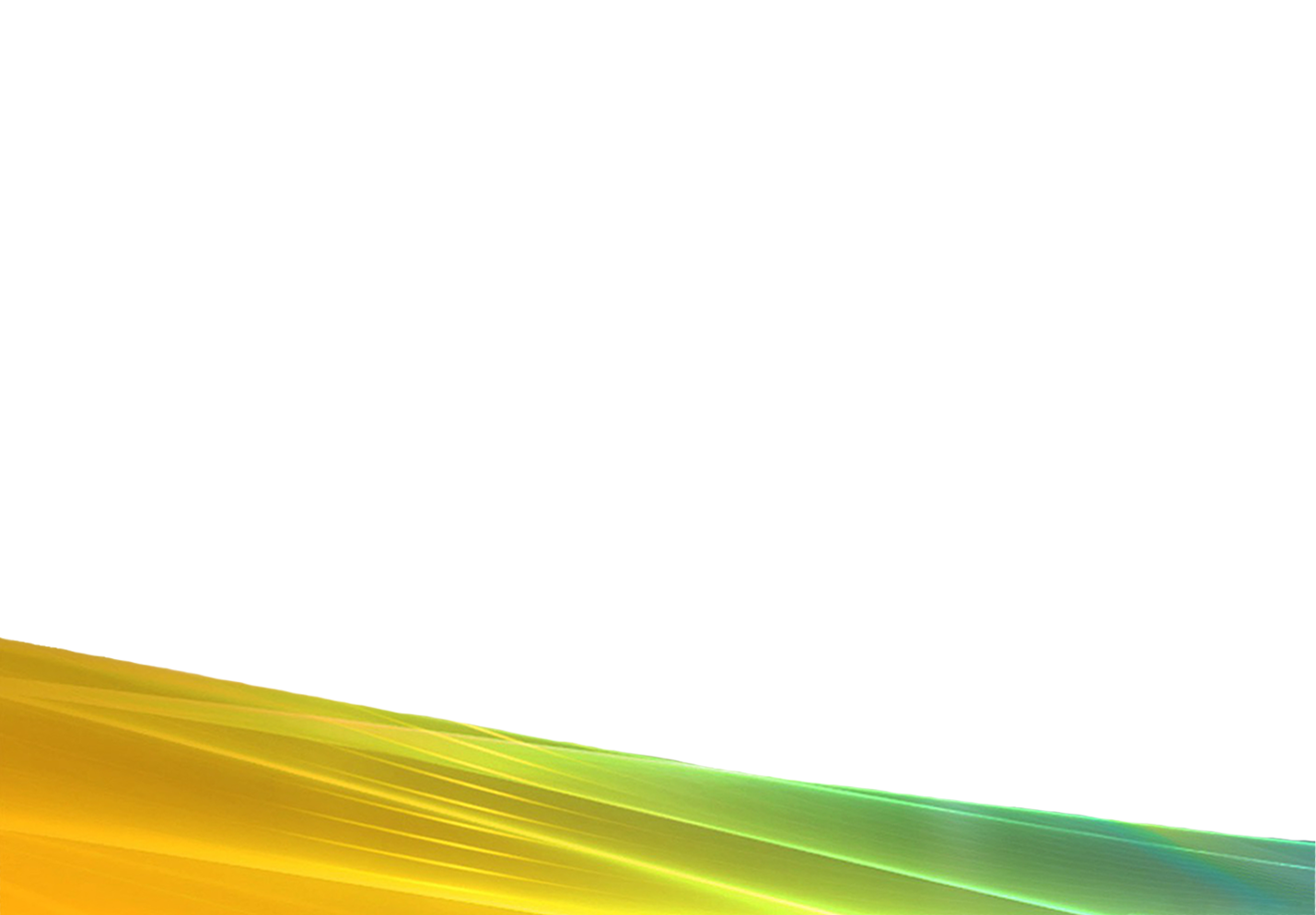 Показатели эффективности деятельности органов местного самоуправления
в 2013-2015гг
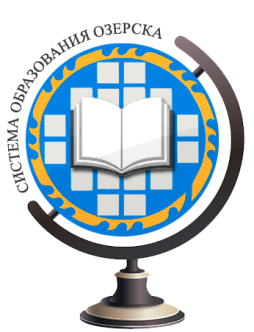 Общее и дополнительное образование
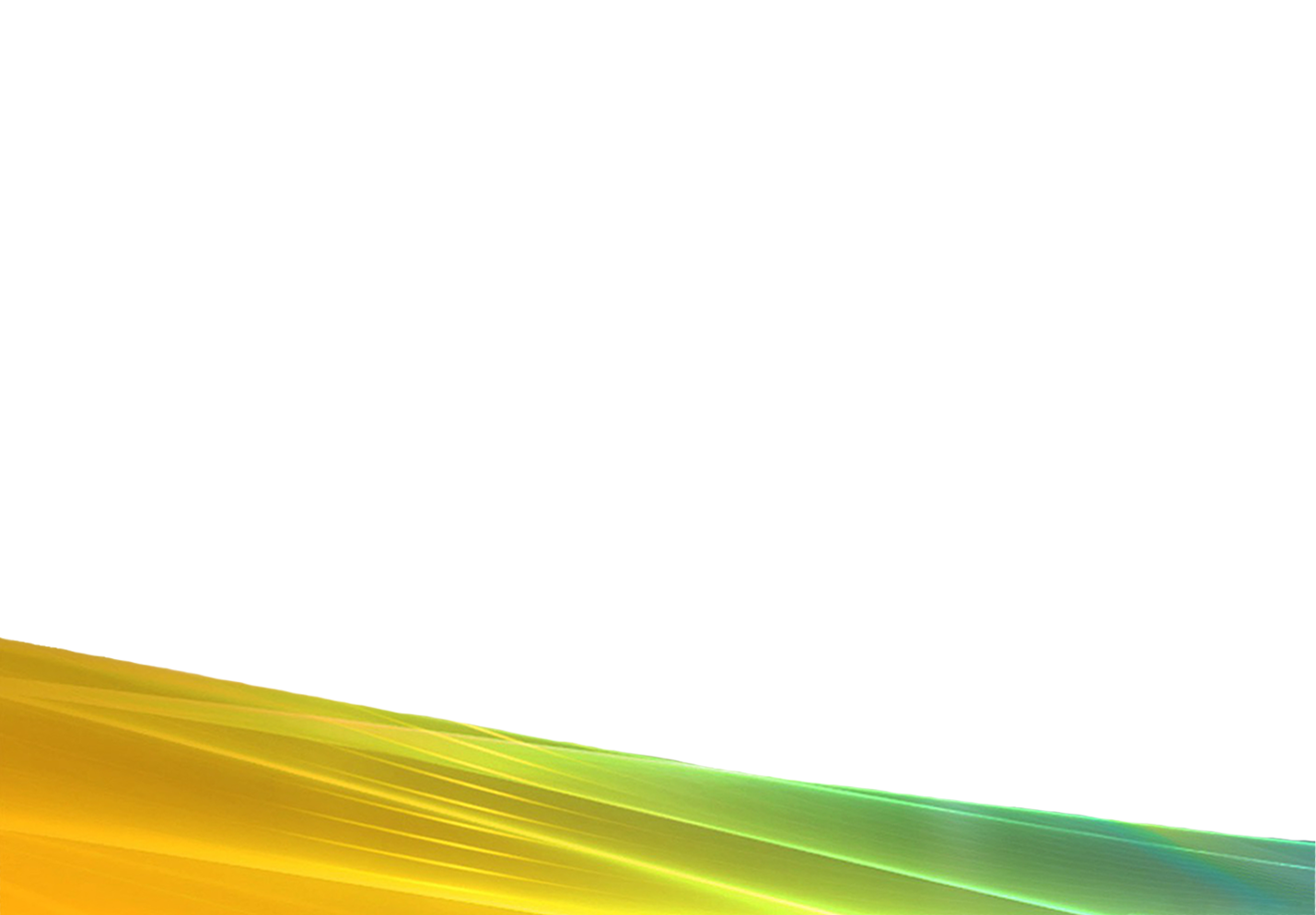 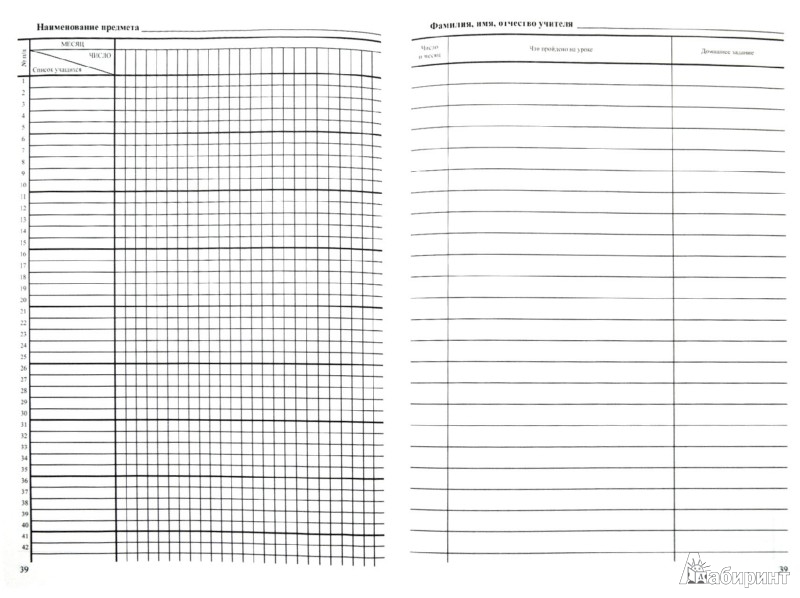 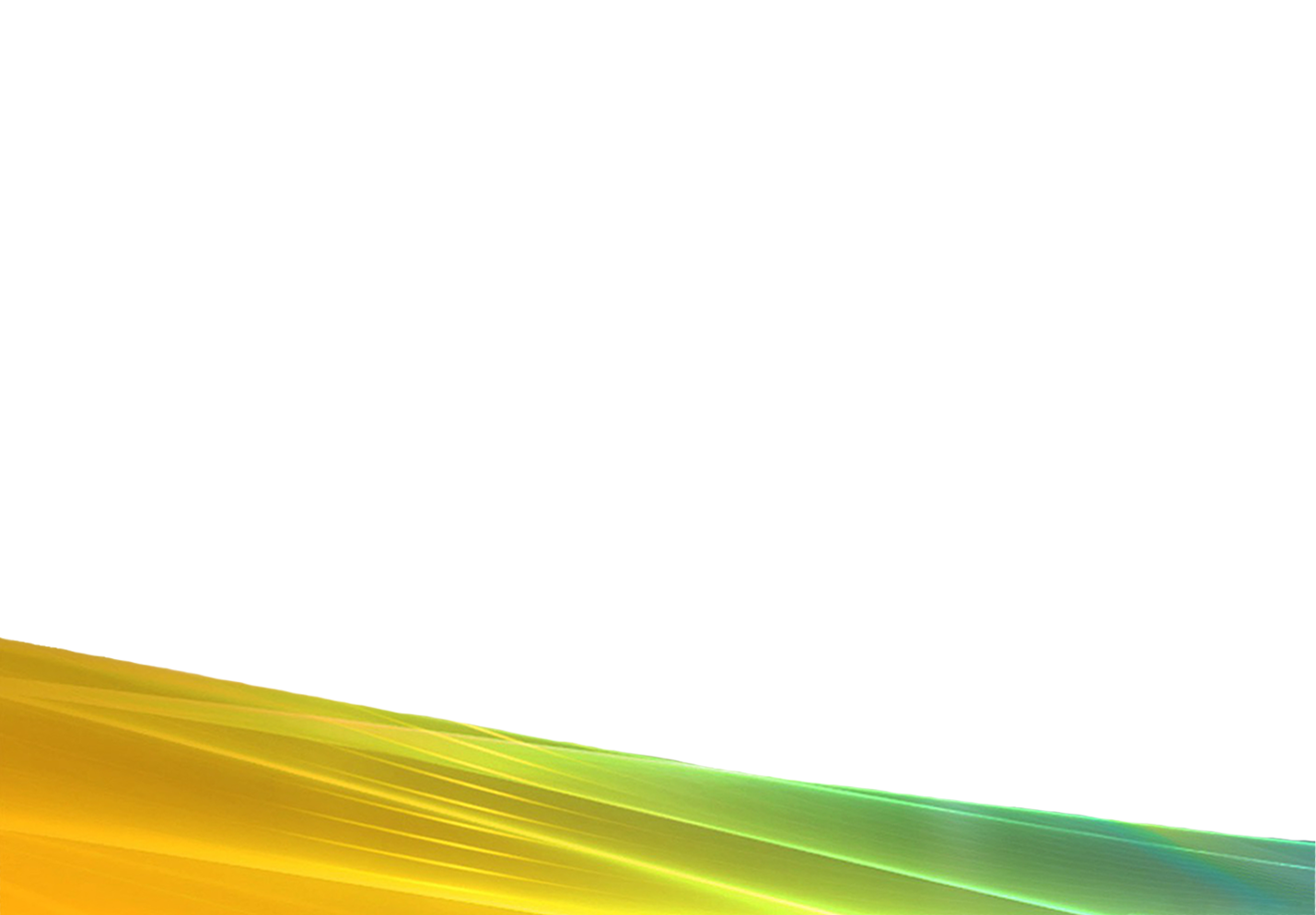 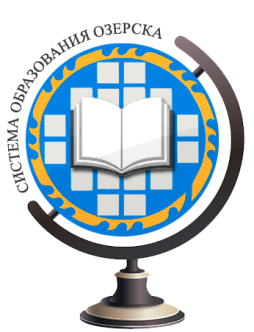 Достижение показателей по заработной плате педагогических работников в 2013-2015 гг
Тыс.руб.
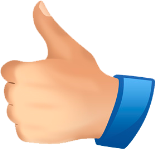 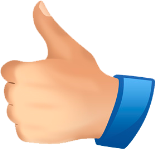 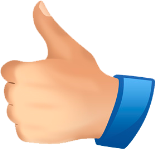 *в 2015 году с учетом компенсации расходов сельским специалистам
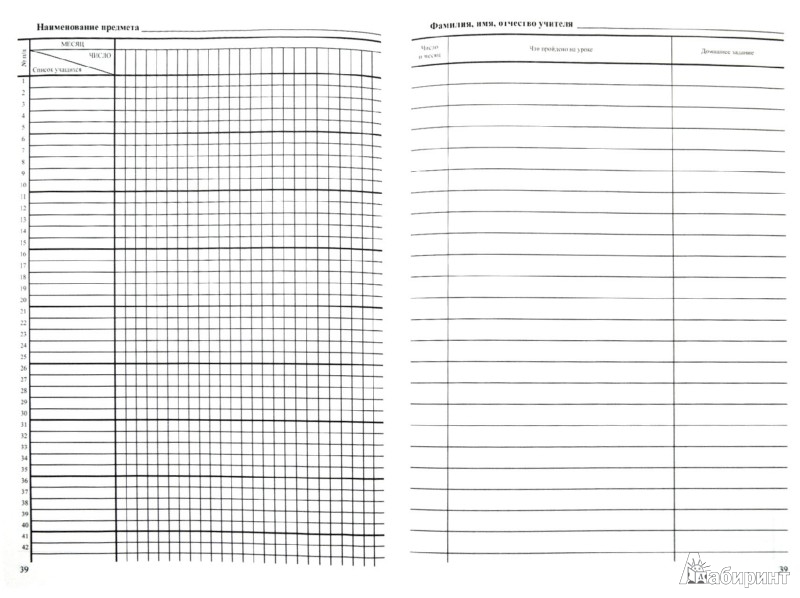 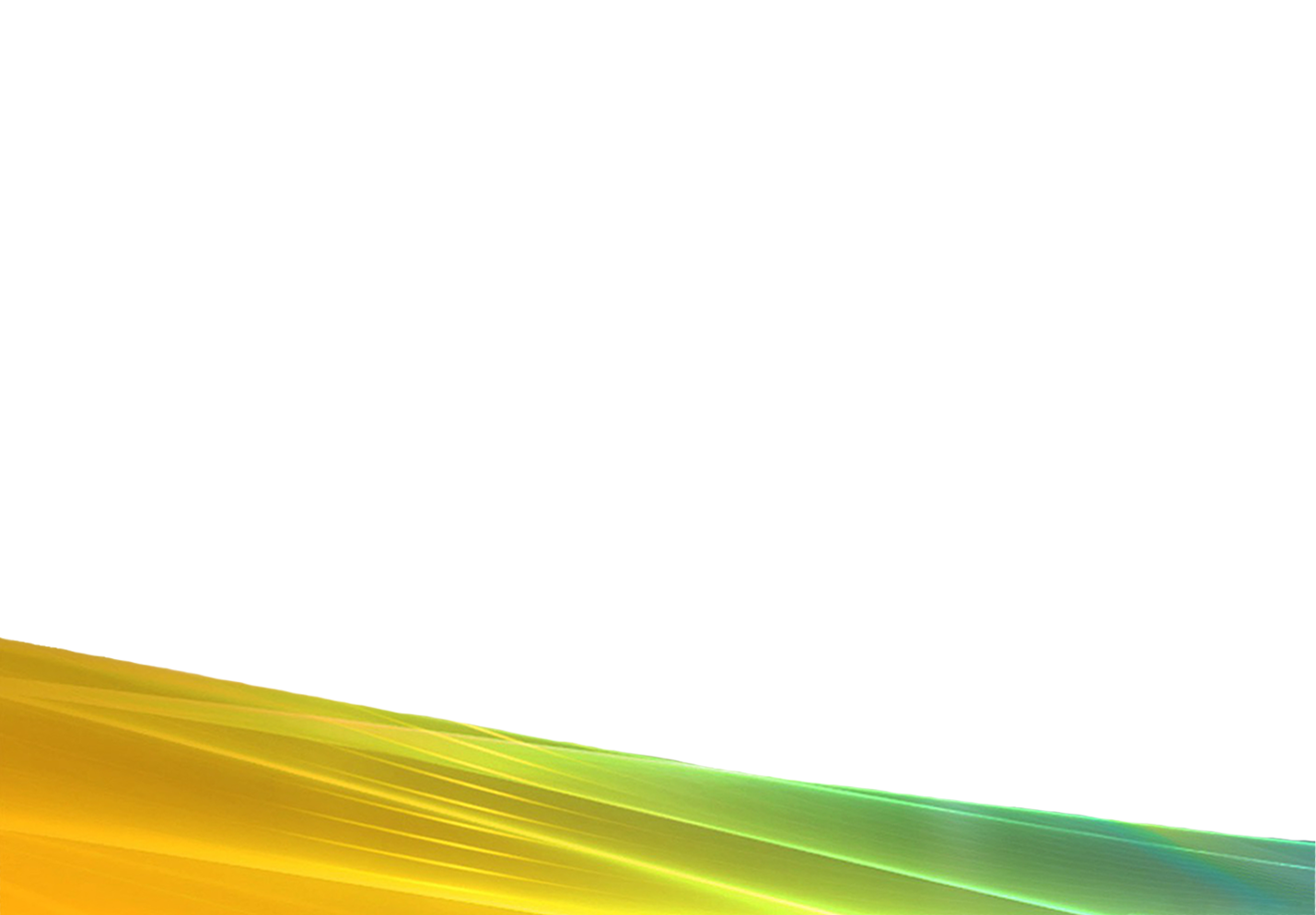 Показатели эффективности деятельности органов местного самоуправления
в 2013-2015гг
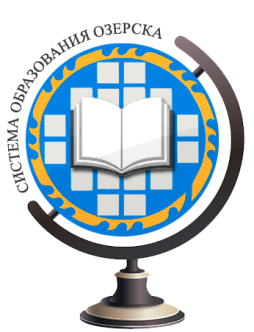 Общее и дополнительное образование
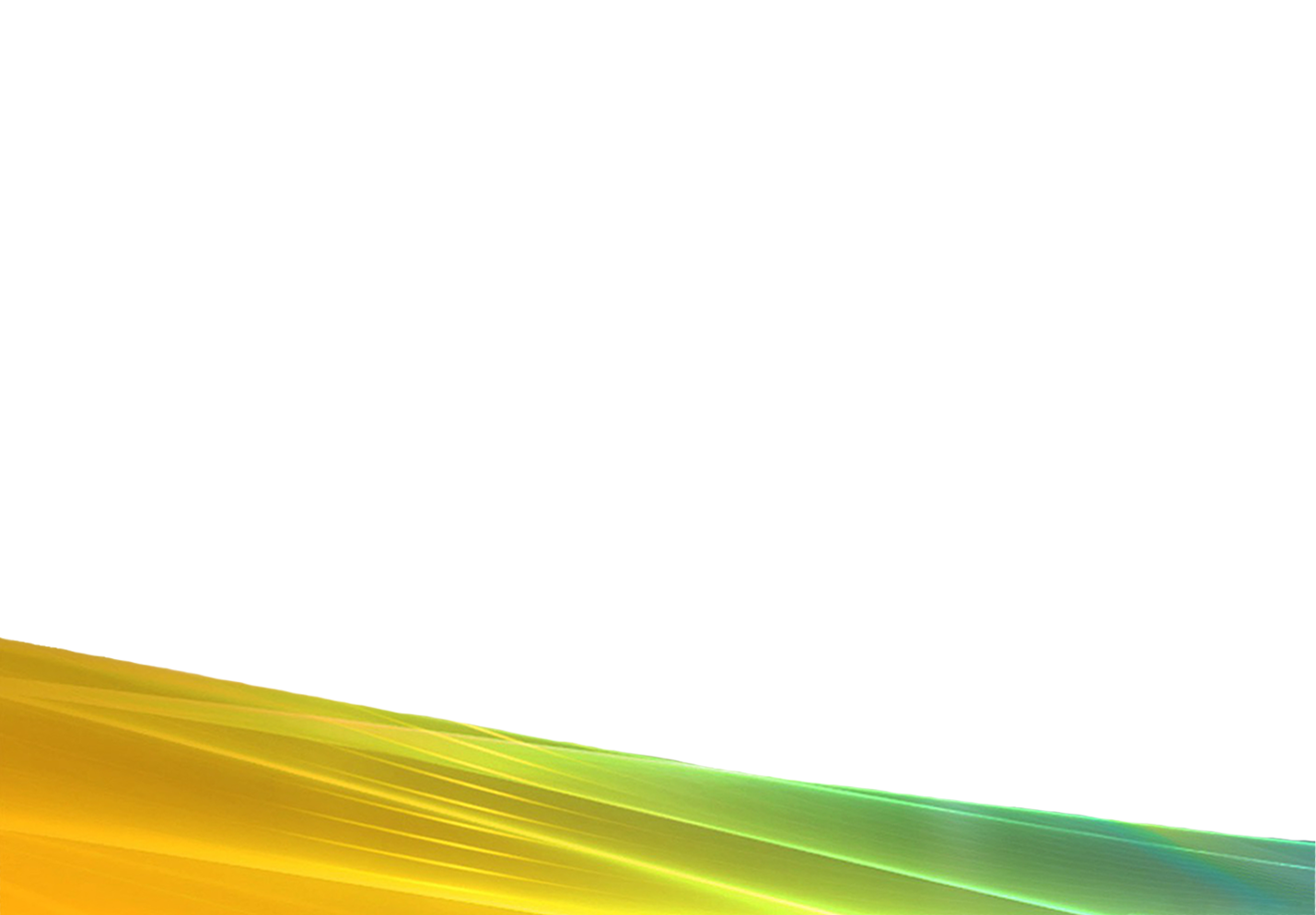 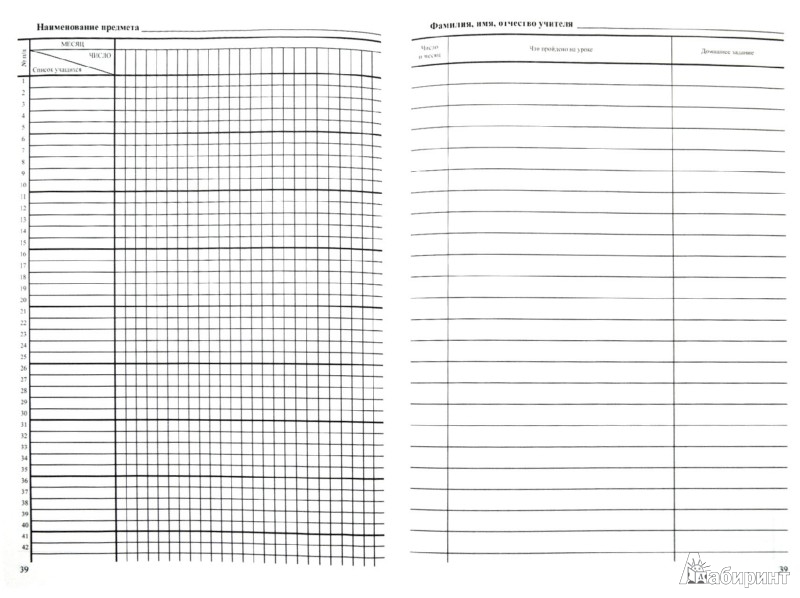 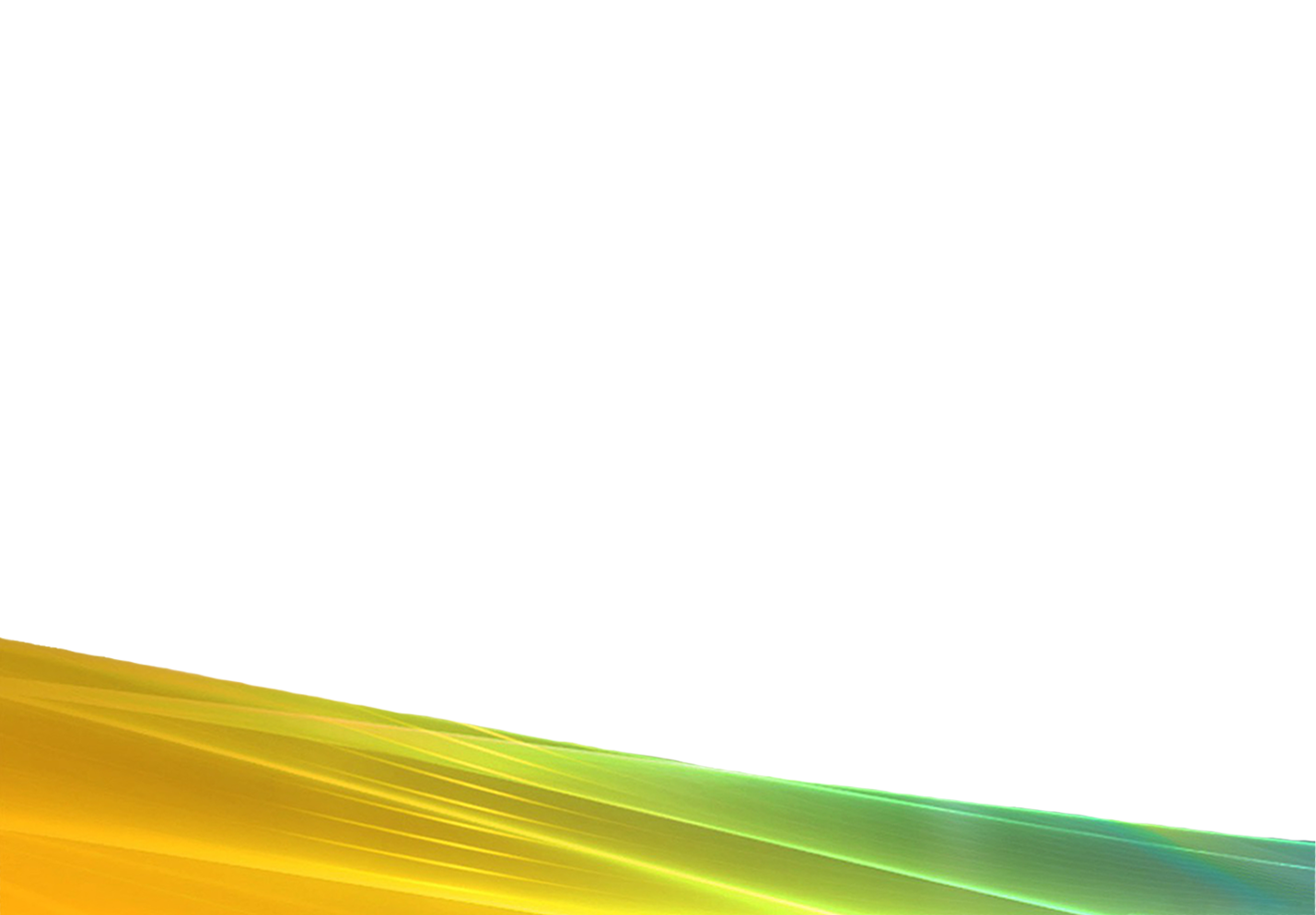 Актуальные задачи на 2016 год
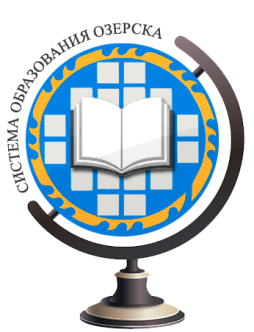 В сфере дошкольного образования - обеспечение доступности и высокого качества услуг дошкольного образования. Открытие новых мест для детей до 3-х лет. Реализация ФГОС дошкольного образования.
В сфере общего образования - обеспечение достижения обучающимися новых образовательных результатов и равного доступа к качественному образованию. Разнообразие образовательных программ. Развитие доступной среды для детей с ОВЗ.
В сфере дополнительного образования детей - на расширение потенциала системы дополнительного образования детей и создание условий для развития молодых талантов и детей с высокой мотивацией к обучению.
Реализацию мероприятий образовательного проекта «ТЕМП».
 Реализацию мероприятий муниципальных программ Озерского городского округа Челябинской области в сфере образования, Плана мероприятий («дорожной карты») «Изменения в отраслях социальной сферы, направленные на повышение эффективности образования и науки» в Озерском городском округе в части обеспечения доступности дошкольного, начального общего, основного общего, среднего общего и дополнительного образования»
Создание условий для внедрения профессиональных стандартов педагогов, нормирования труда с целью обеспечения качественного образовательного результата. Совершенствование системы регулирования качества образования с использованием механизмов независимой оценки.
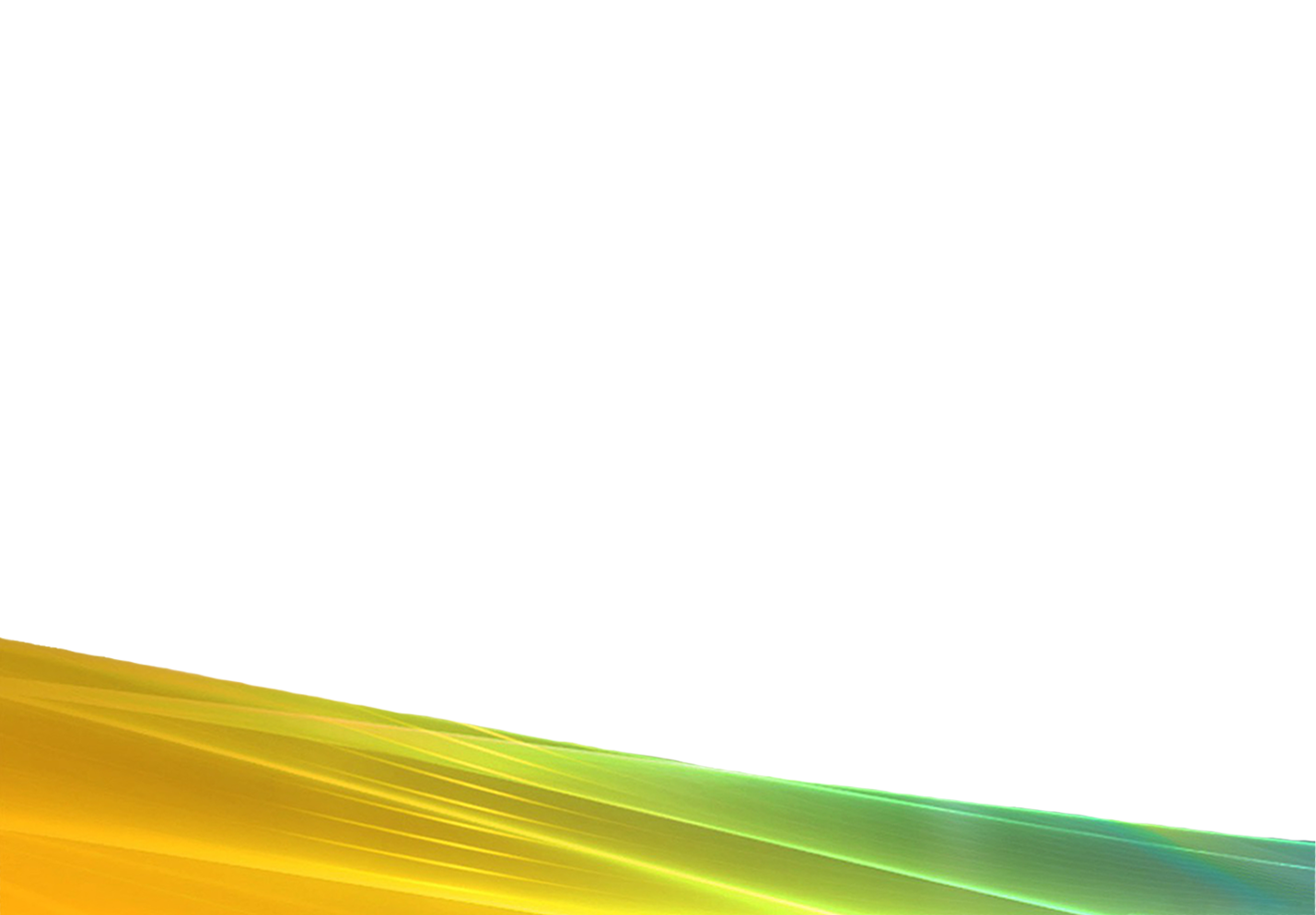 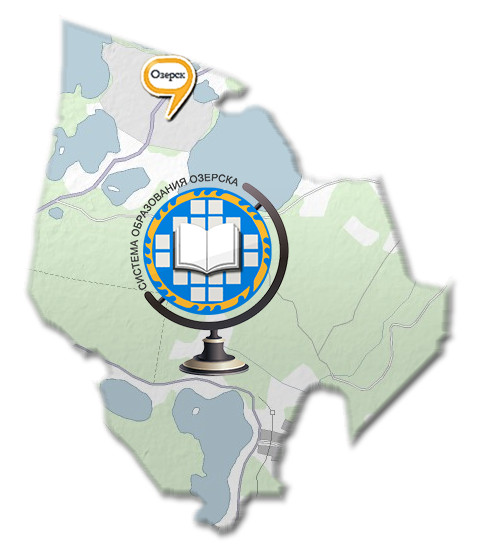 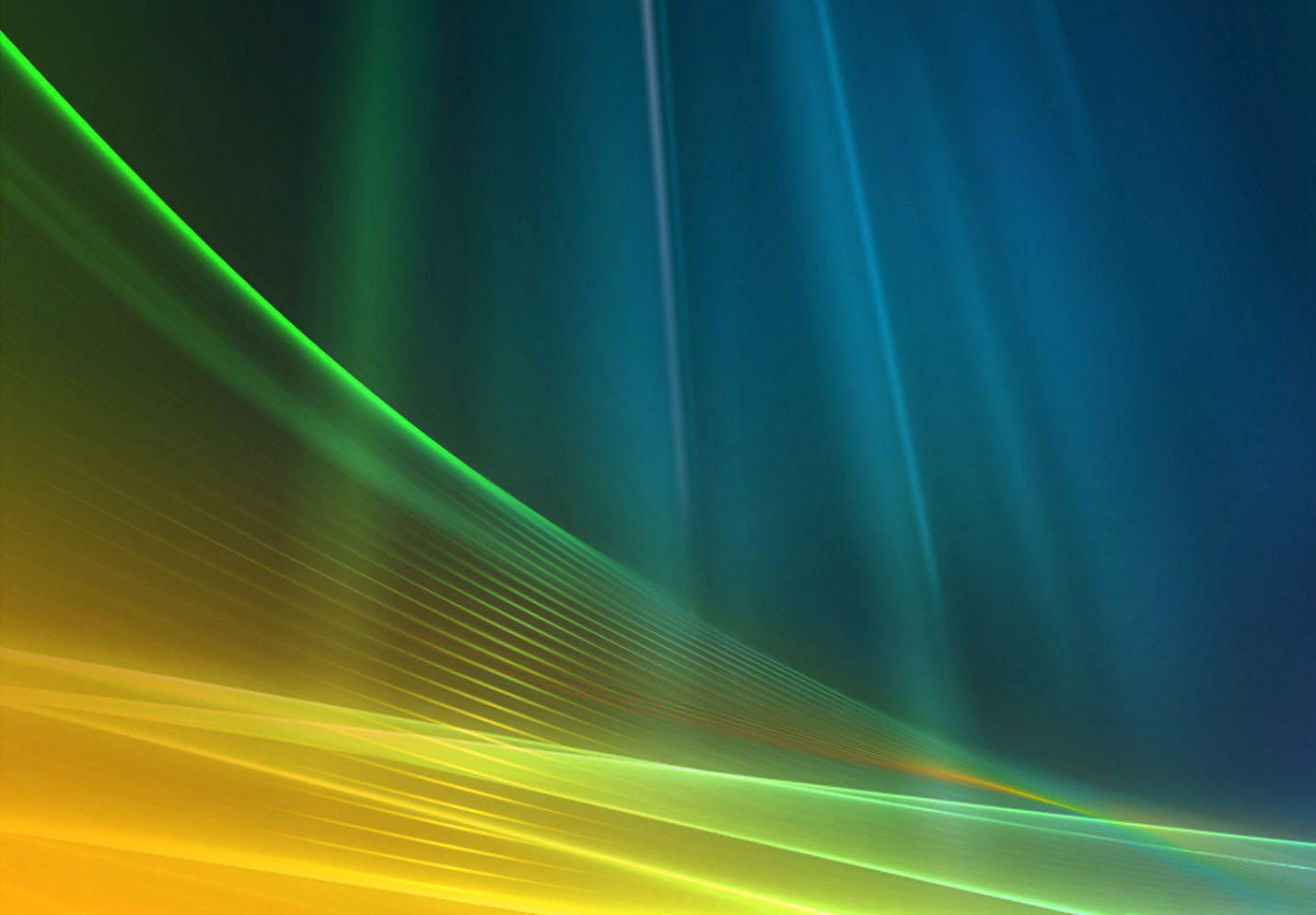 СПАСИБО
ЗА
ВНИМАНИЕ!
26.04.2016
Начальник Управления образования 
Озерского городского округа
Горбунова Любовь Владимировна